Государственное бюджетное дошкольное образовательное учреждение 
центр развития ребенка – детский сад № 33 
Красносельского района Санкт-Петербурга
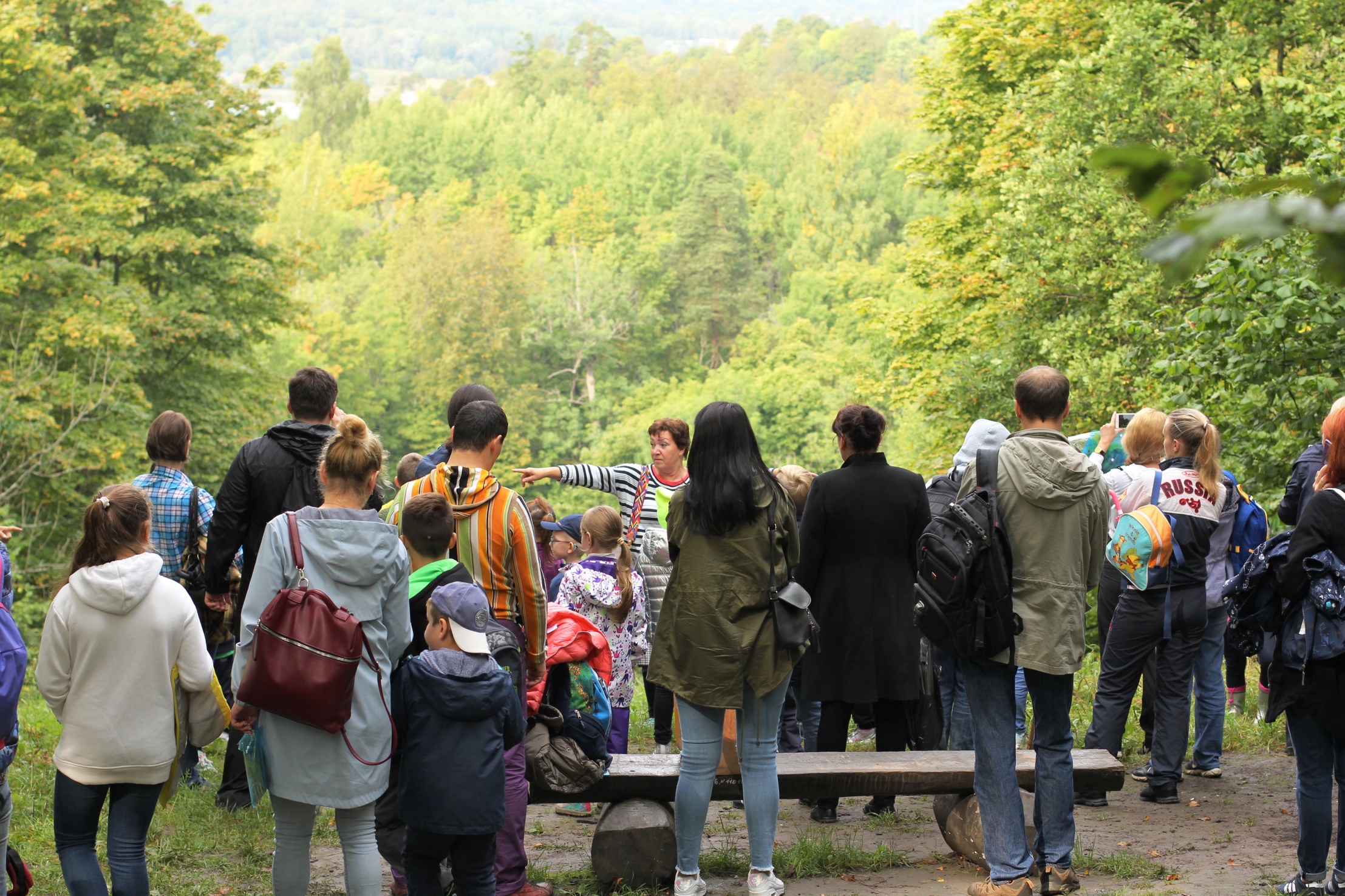 Экспедиция – форма организации исследовательской деятельности всех участников образовательного процесса
Авторы: И.В. Сермус
                       О.С. Болознева
                         О.А. Михайлова
Метод «Мозговой штурм»
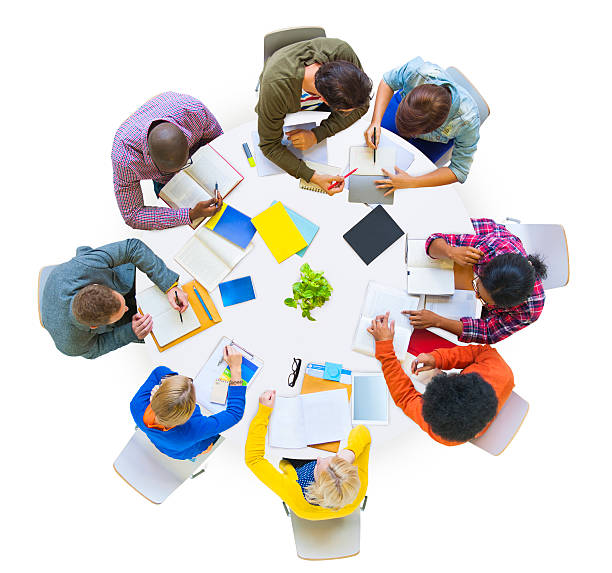 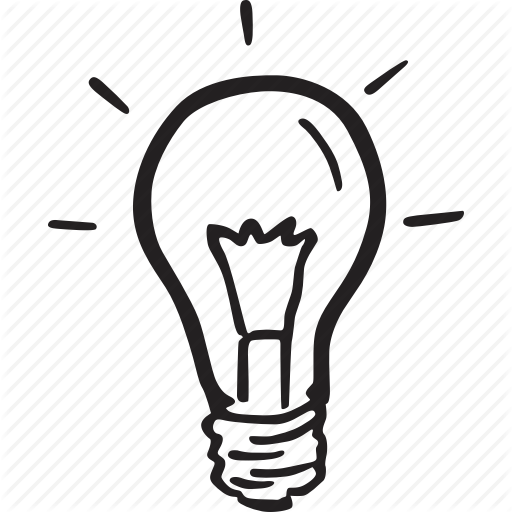 Идеи
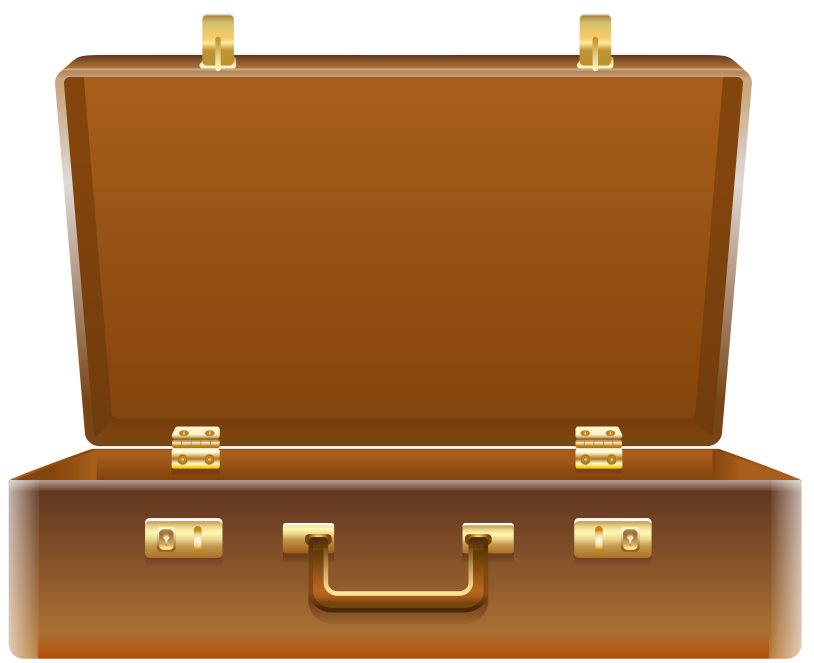 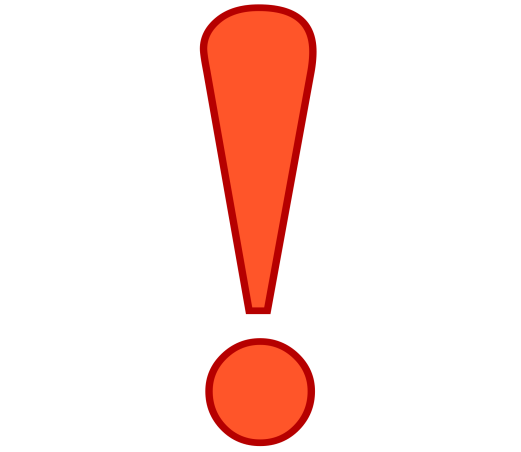 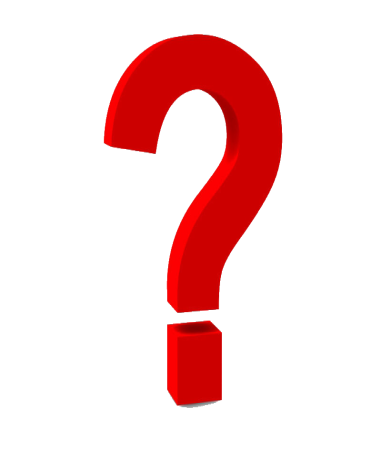 Экспедиция!
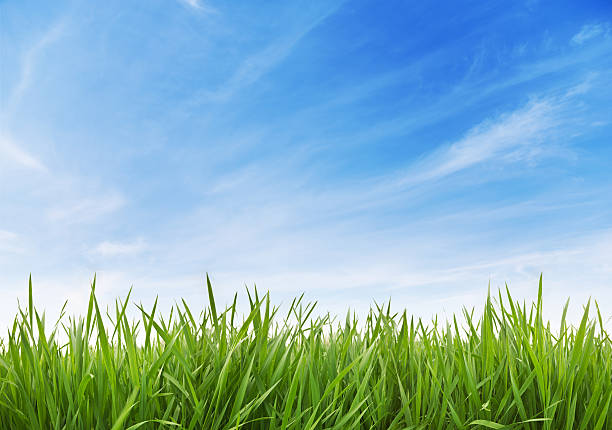 Актуальность:
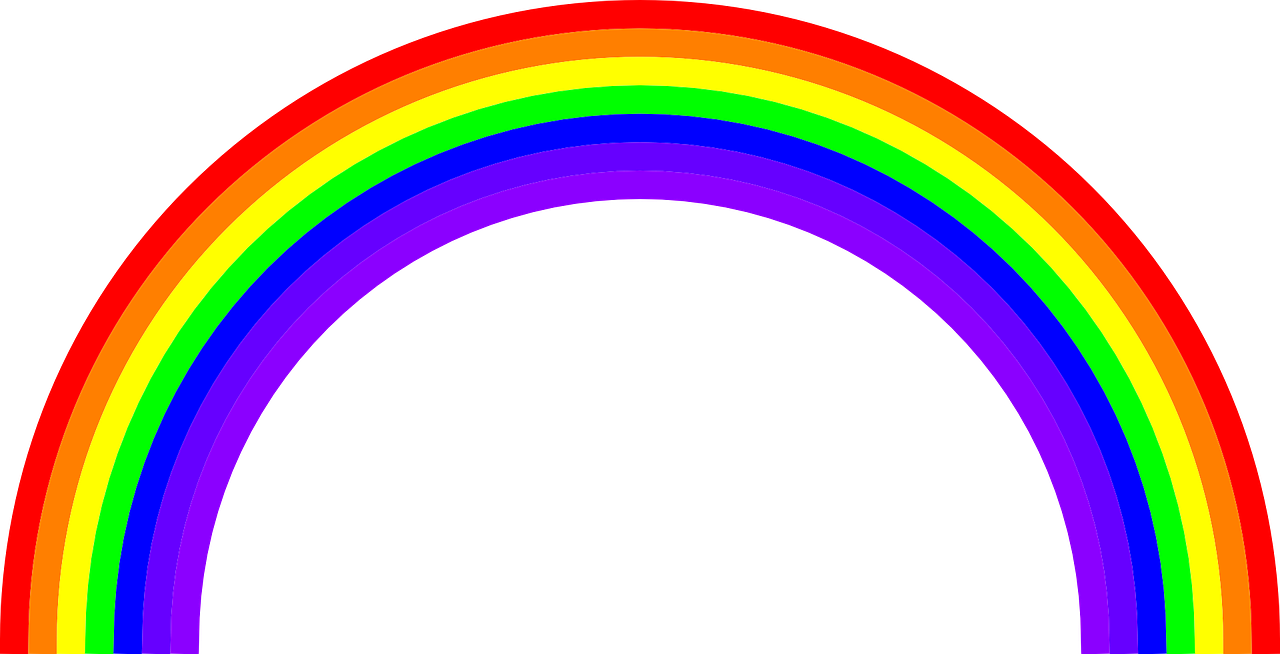 Физическое развитие
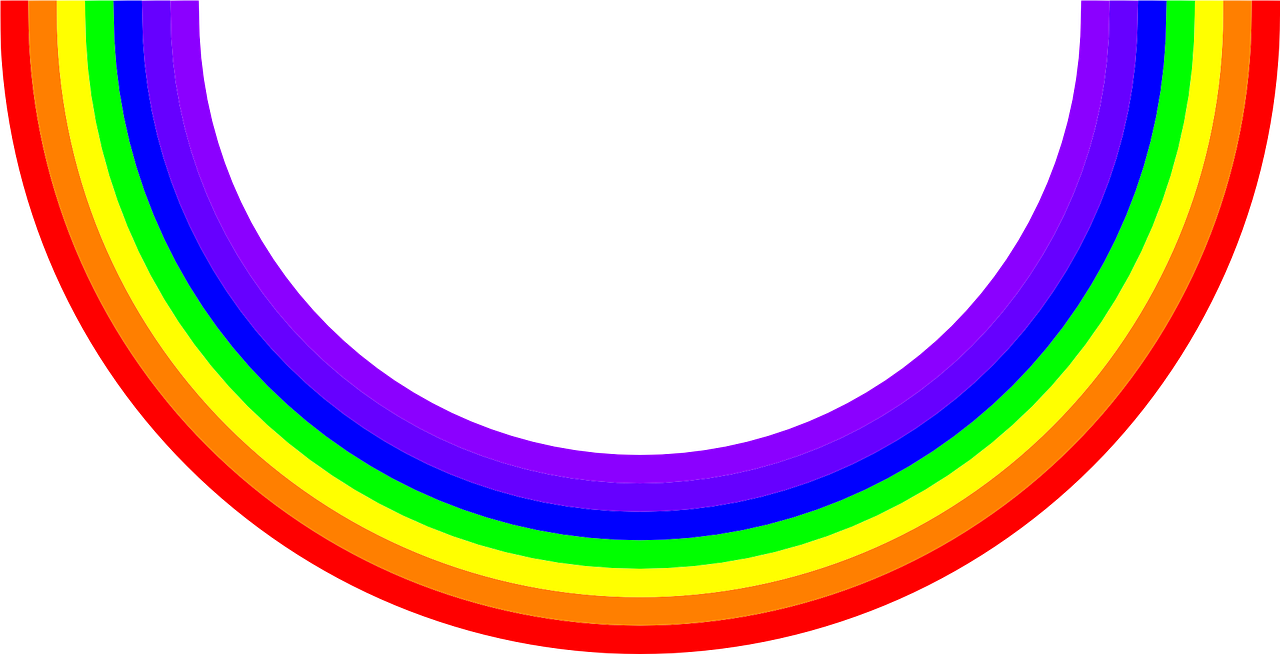 Отличия экспедиции от экскурсии и походов :
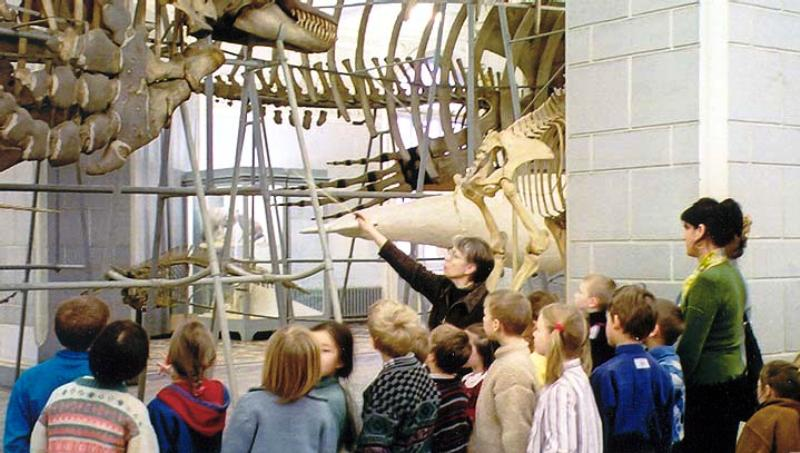 Экскурсия – посещение достопримечательных объектов
Поход- это путешествие организованной группы  туристов  с использованием активных форм передвижения по определенному маршруту
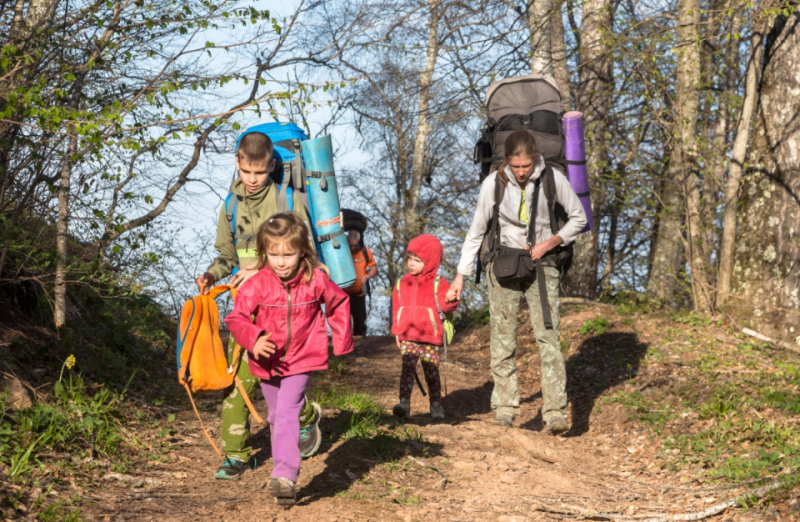 По сравнению с экскурсиями и походами экспедиции  имеют  более сложный и многоуровневый характер
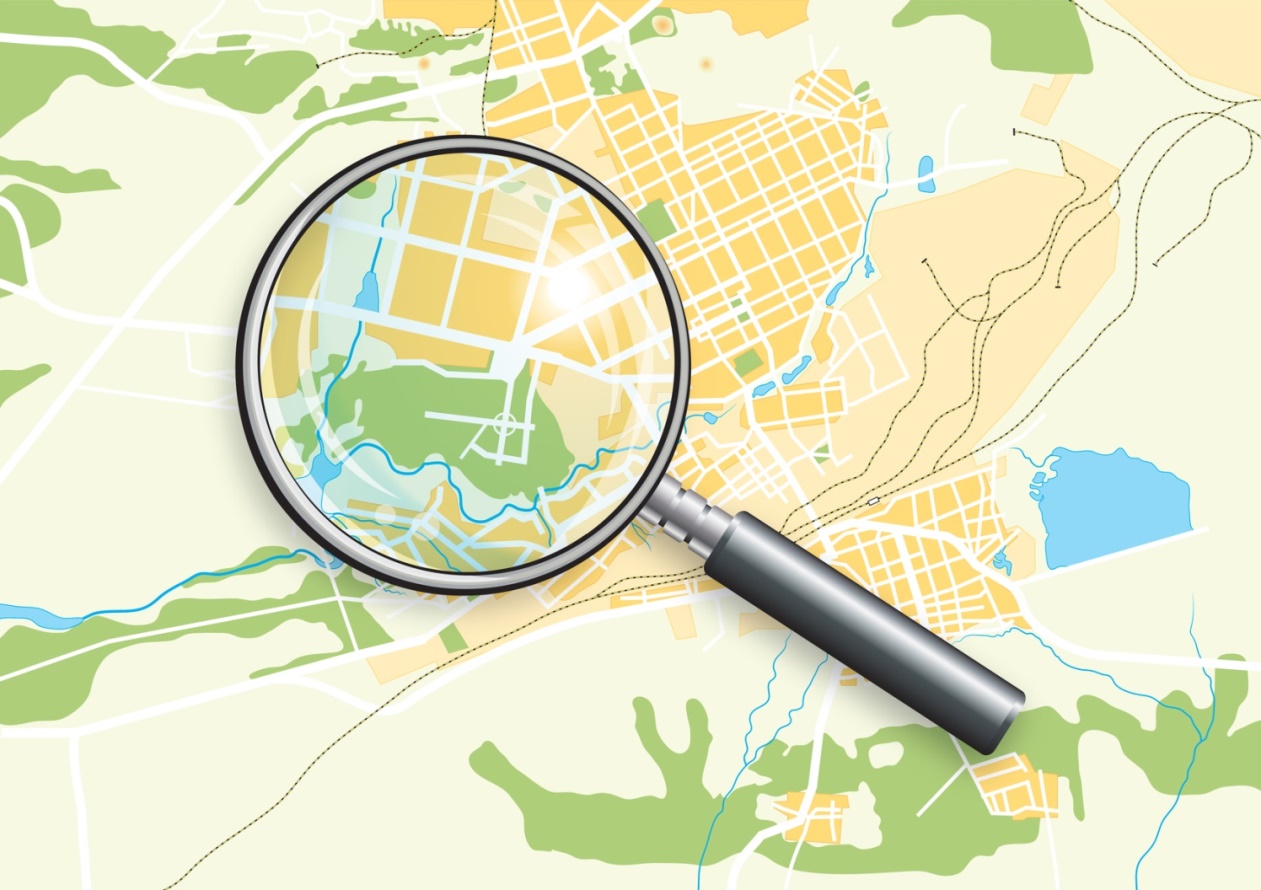 Эколого-краеведческая экспедиция является эффективным сочетанием образовательного процесса и отдыха. 
Программа эколого-краеведческой экспедиции включает в себя изучение  экологических  особенностей тех мест, по которым она проходит, оценку культурного ландшафта этой территории в ходе индивидуальной и групповой исследовательской деятельности
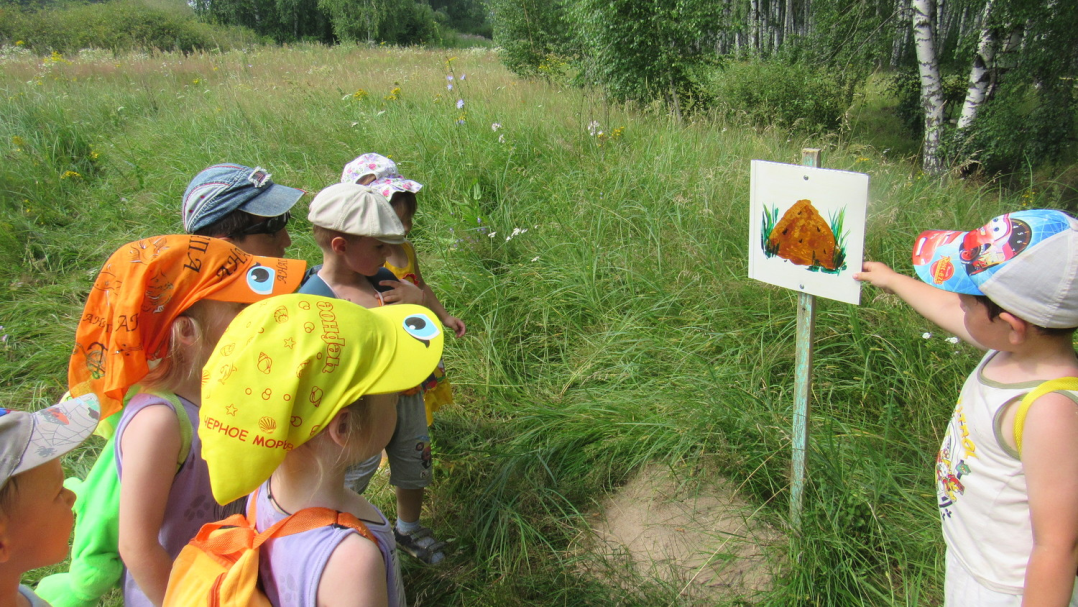 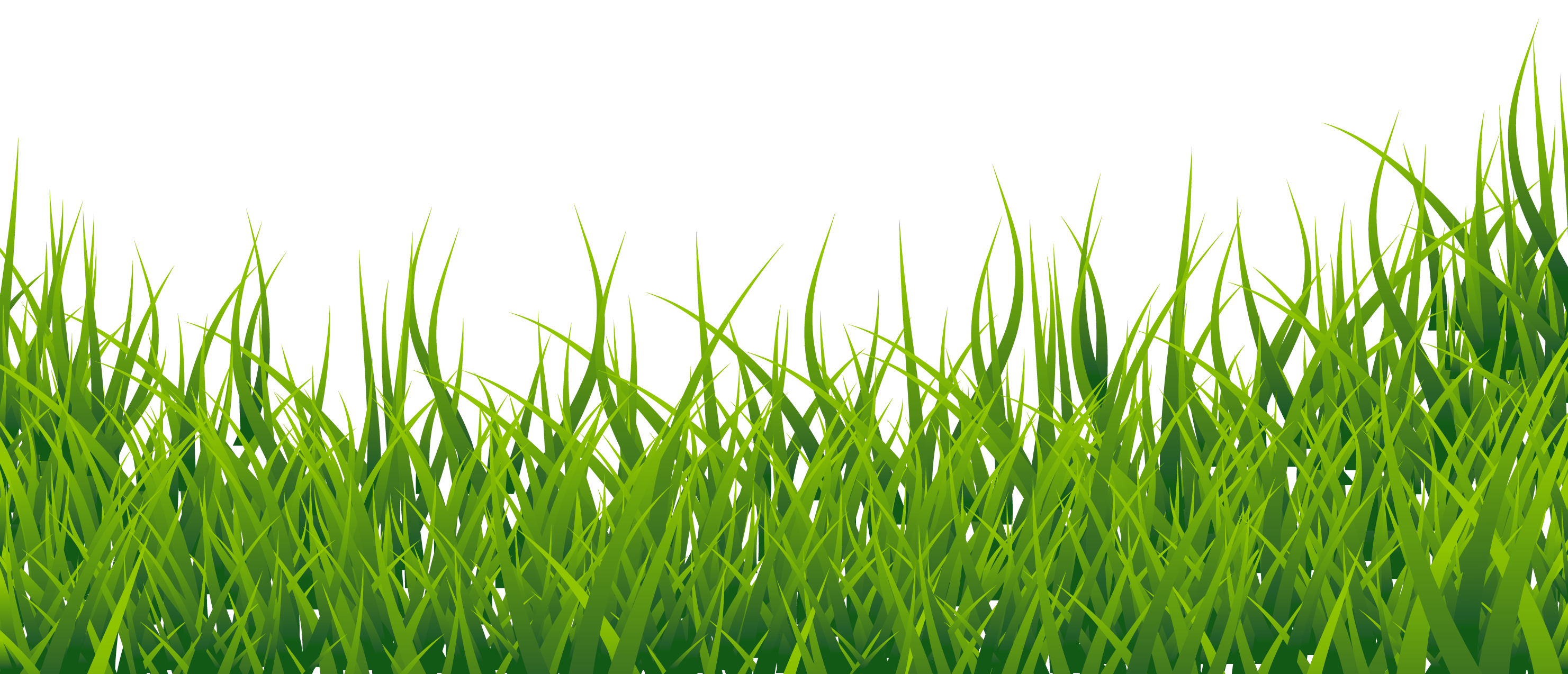 это специфическое путешествие, которое проводится с исследовательской целью 
В основе экспедиции лежат слова «искать» и «открывать» - узнавать что-то новое
Экспедиция-
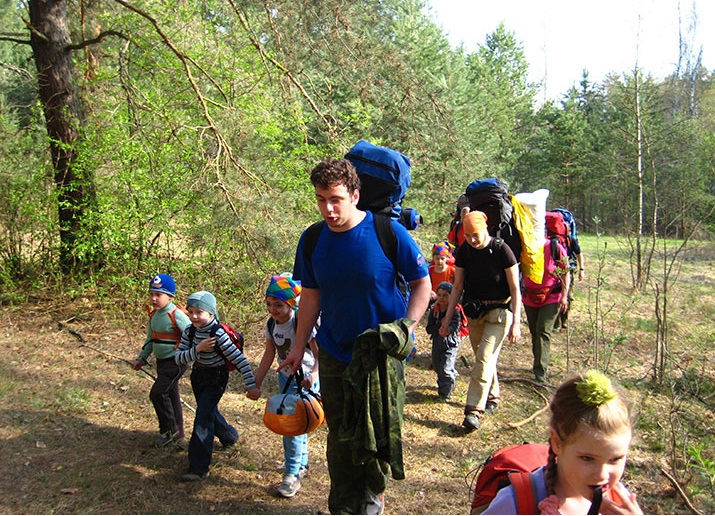 Цели экспедиции:

изучение природы родного края
более детальное ознакомление с
 представителями флоры и фауны 
определенного региона: найти ответы на поставленные вопросы, накопить информацию, научиться наблюдать
исследования географического характера
Специальное снаряжение
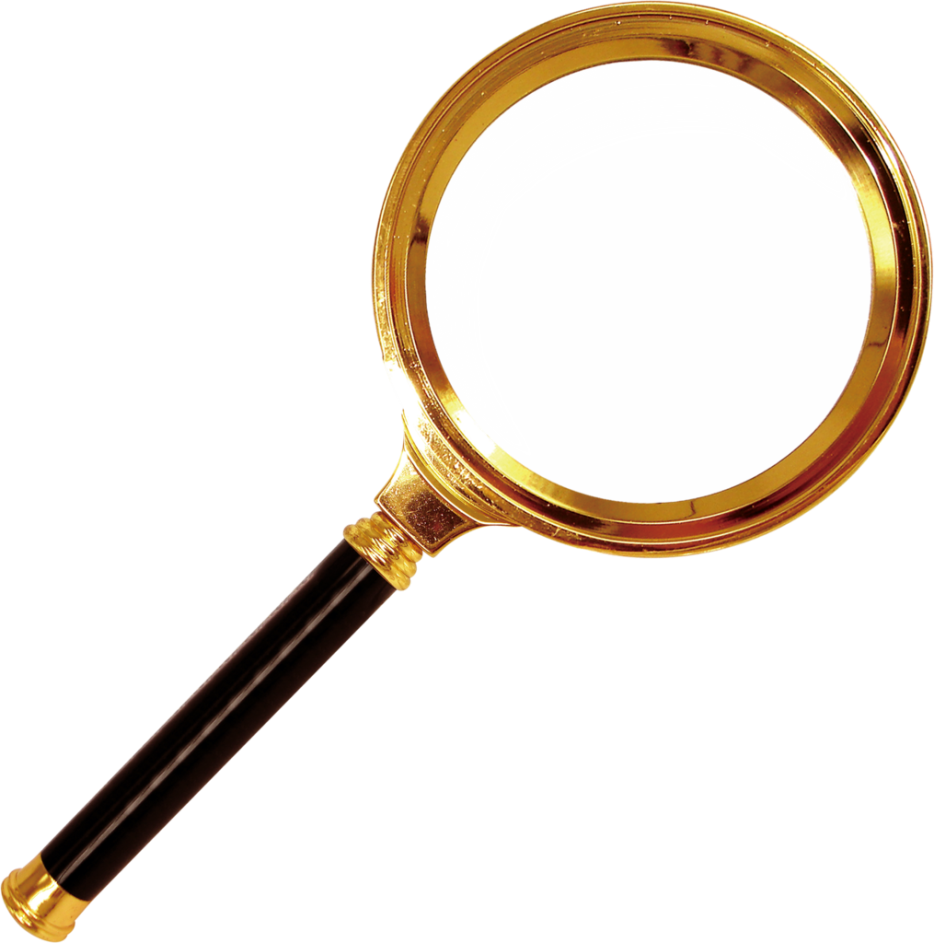 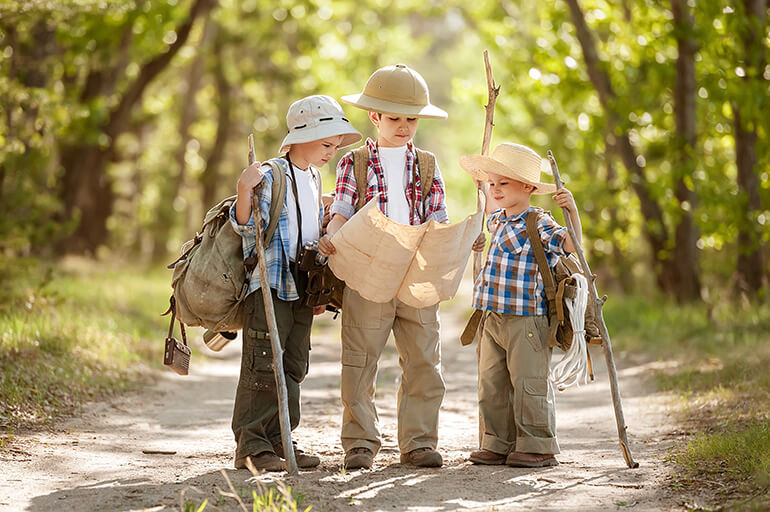 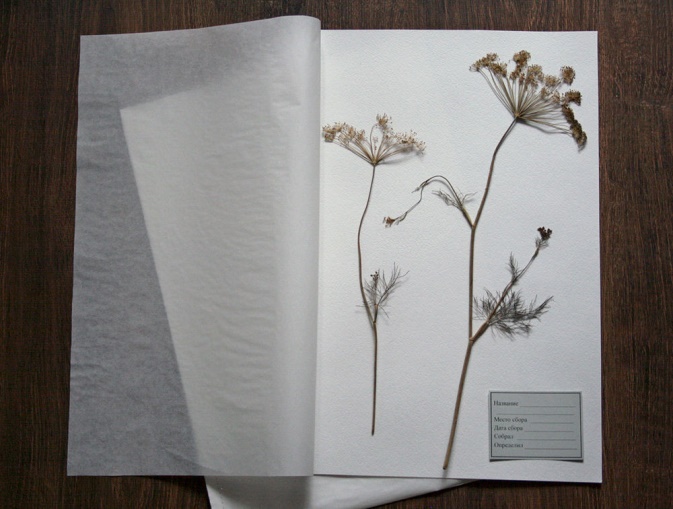 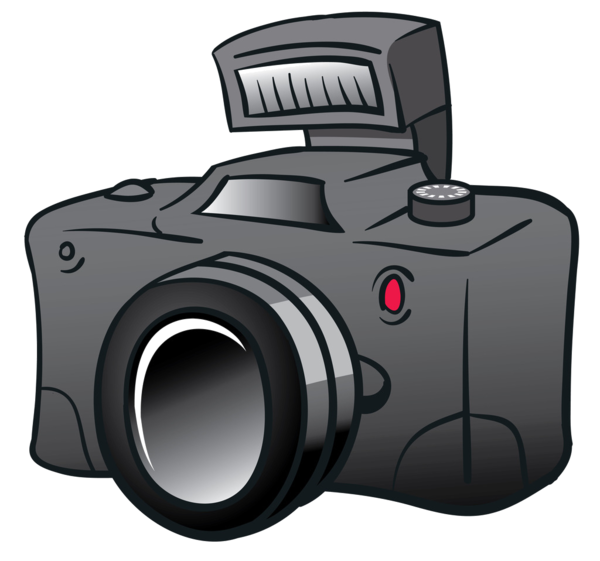 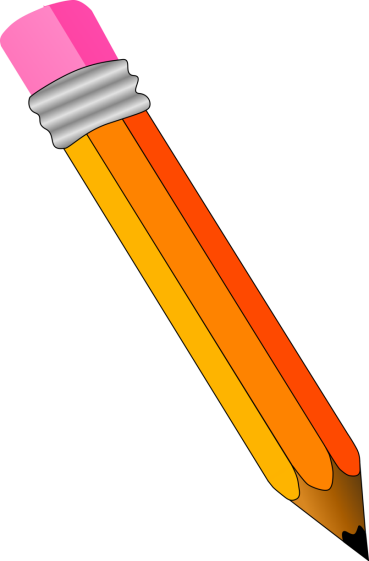 5 этапов экспедиции:
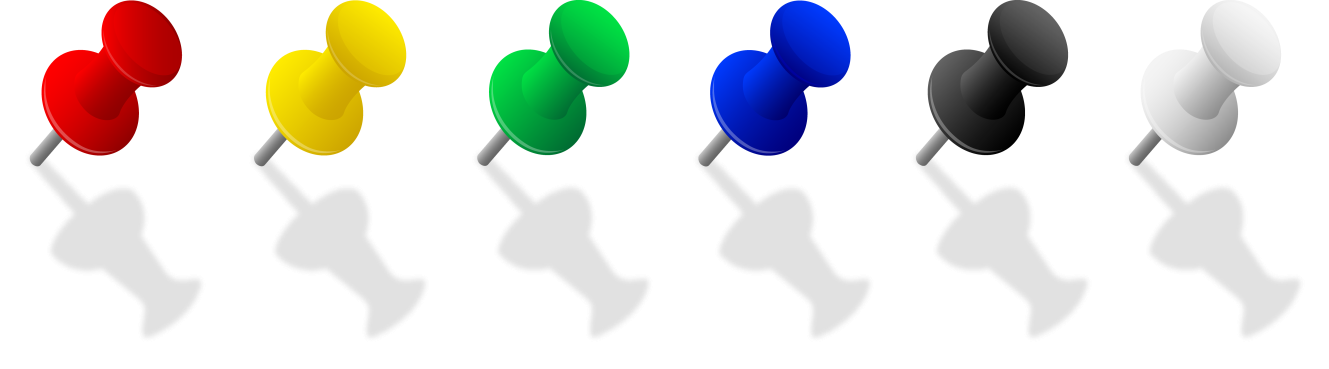 Выбор темы исследования
Определение  задач и плана работы
Работа по основному заданию экспедиции
Оценка знаний по выбранной теме
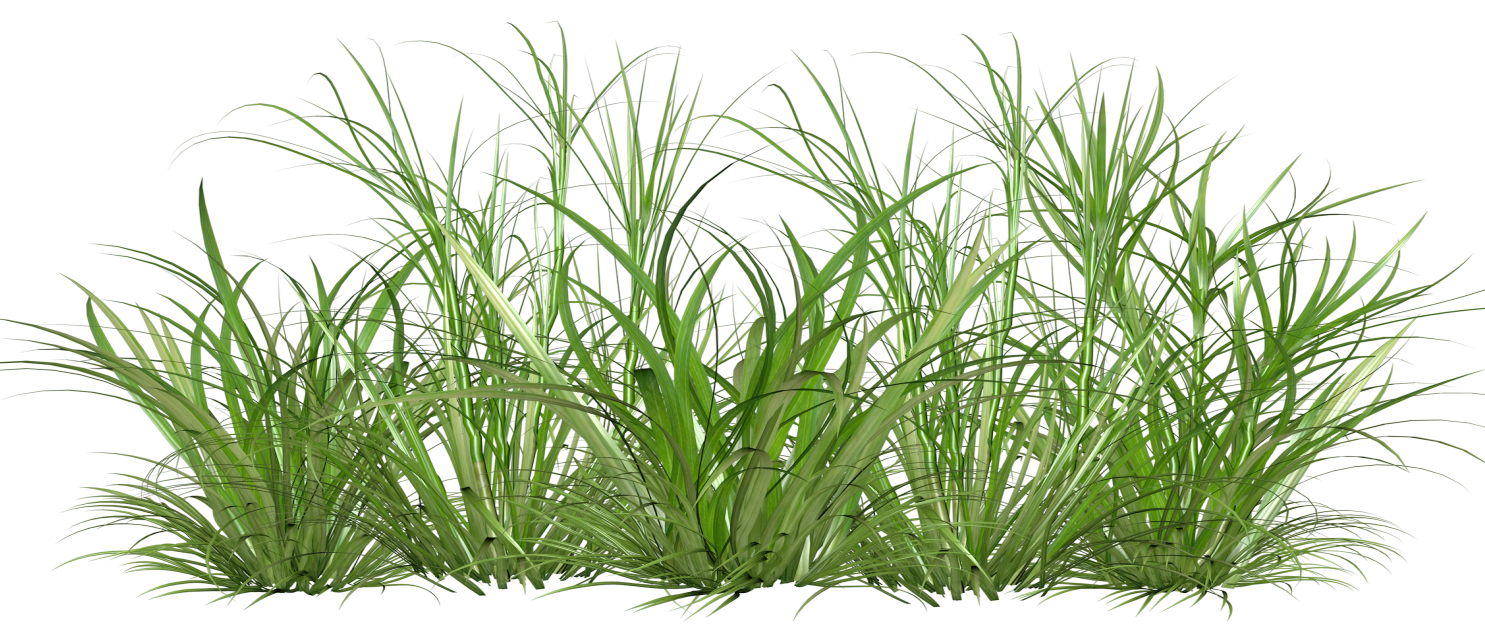 Оформление итогов работы
[Speaker Notes: Экспедиции, путешествия, прогулки, походы, экскурсии – все это можно считать формами одного вида человеческой деятельности, туризма. Правда, в этом перечне стоит выделить лишь один пункт – экспедицию. Ведь она существенно отличается от всех остальных форм. Если туристический поход ставит перед собой цель пройти определенный маршрут, а экскурсия – посетить набор конкретных достопримечательностей, то совсем иные задачи ставит перед собой]
Эколого-краеведческая  экспедиция на Дудергофские высоты обладает уникальной возможностью для ознакомления с особо охраняемыми природными территориями                                                                                                                    Цель экспедиции:Формирование устойчивого исследовательского интереса к изучению родного края, бережного отношения к его историческому, природному и культурному наследию
Экспедиция на Дудергофские высоты
Участники: педагоги – 5 человек
 воспитанники- 52 человека
Родители- 45 человек
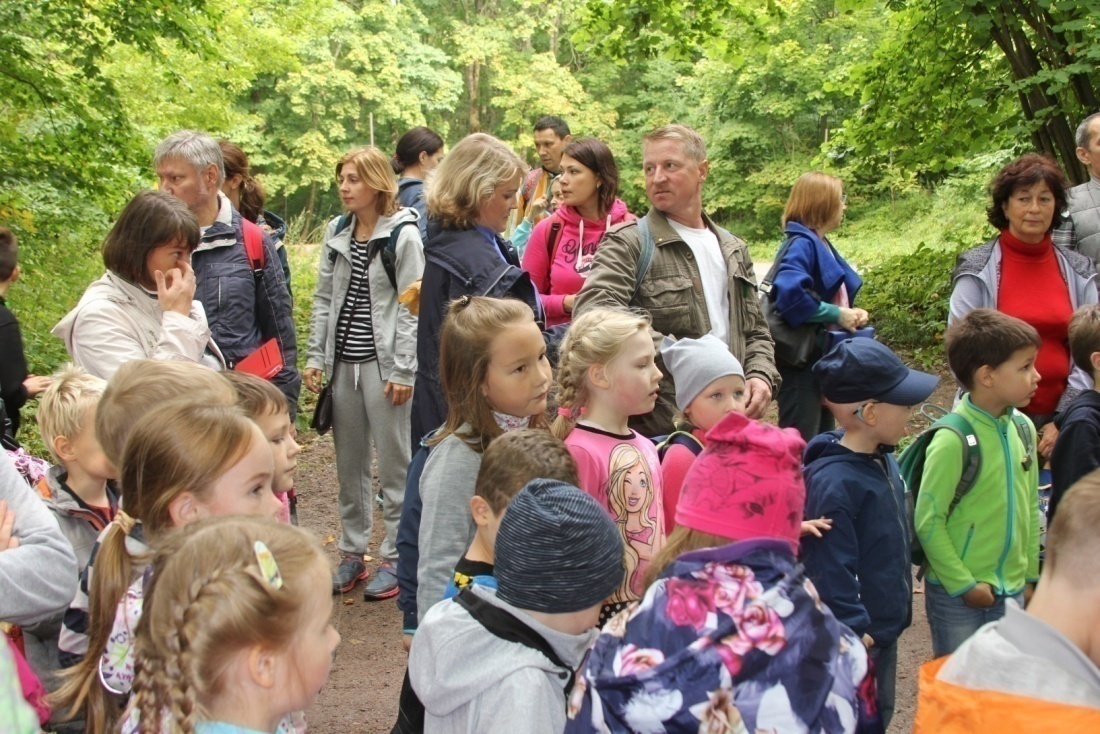 Задачи экспедиции:
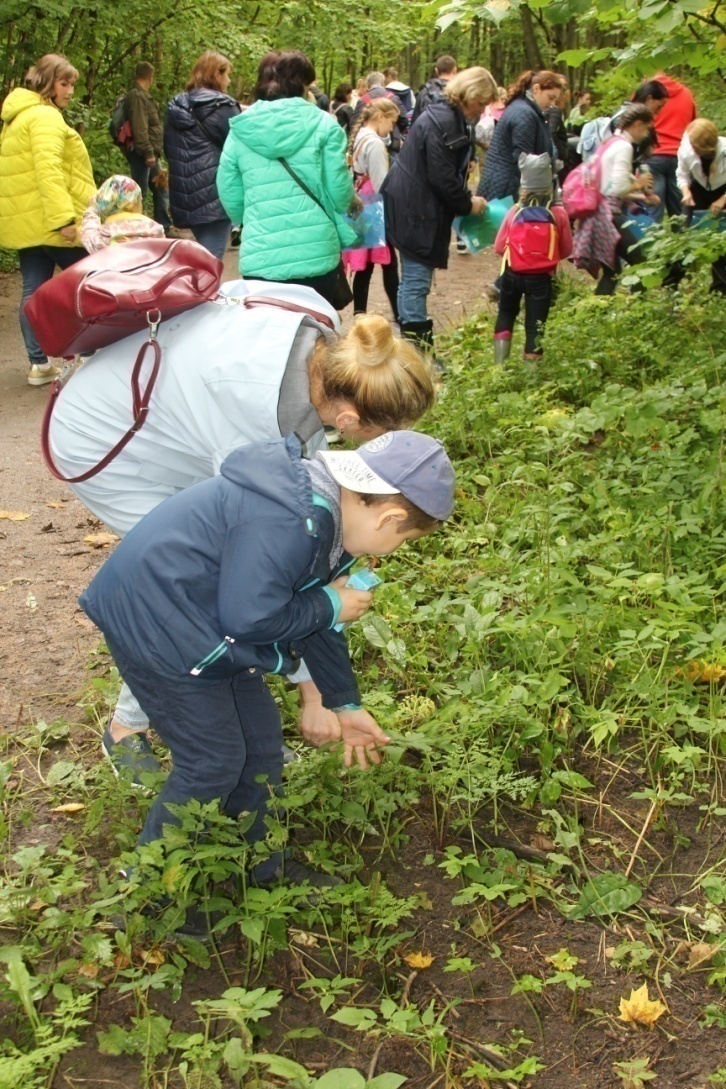 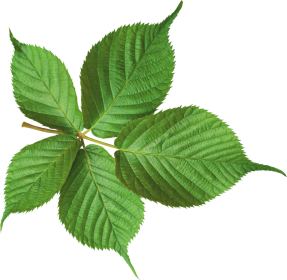 1. Формирование навыков экологической, исследовательской деятельности
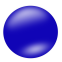 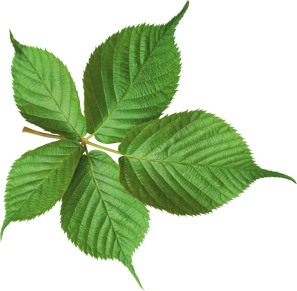 2. Наблюдение  экологического состояния местности на  маршруте следования
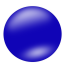 3. Ознакомление  с особенностями ландшафта
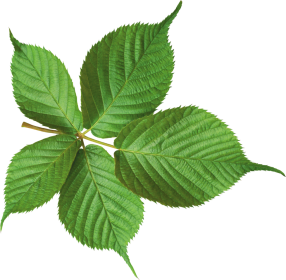 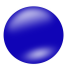 4. Развитие способности дошкольников самостоятельно добывать знания в полевых условиях
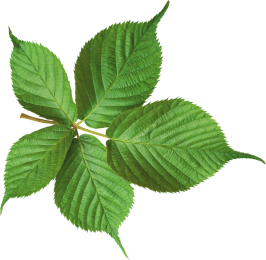 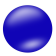 5.Освоение  навыков  передвижения по возвышенности
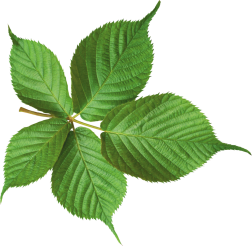 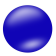 6. Развитие социально-коммуникативных навыков в процессе коллективной деятельности
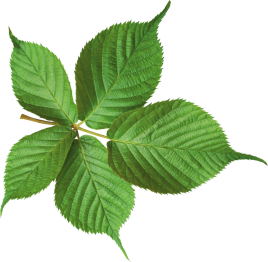 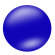 Методы
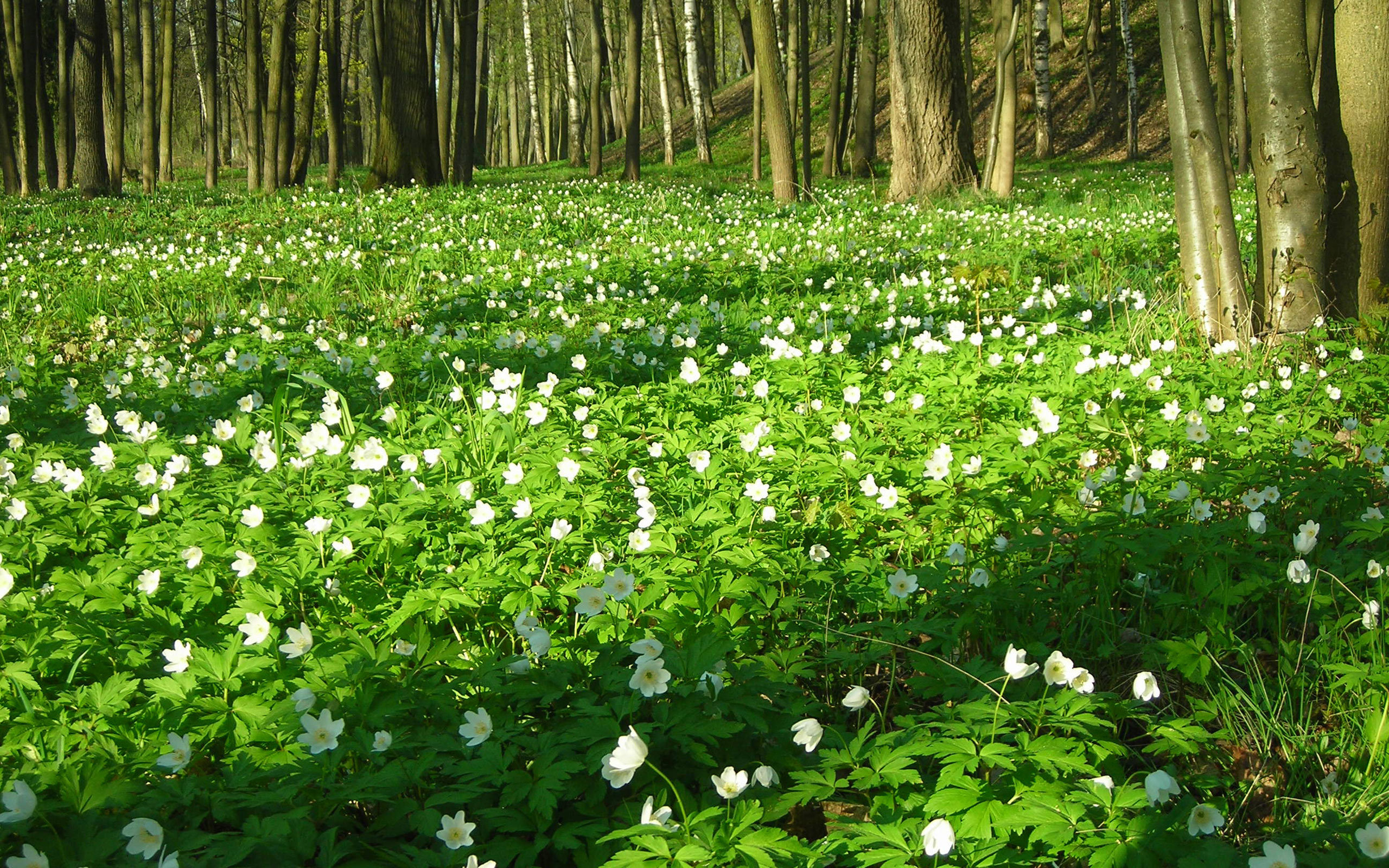 План проведения экспедиции:
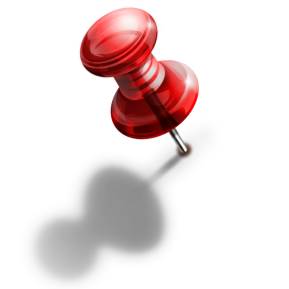 Сбор участников на ж/с ЛИГОВО
2. Ознакомление с программой экспедиции
3. Ознакомление с маршрутом и временем проведения экспедиции
4. Разъяснение заданий для самостоятельной деятельности
5. Инструктаж по технике безопасности в пути следования по маршруту
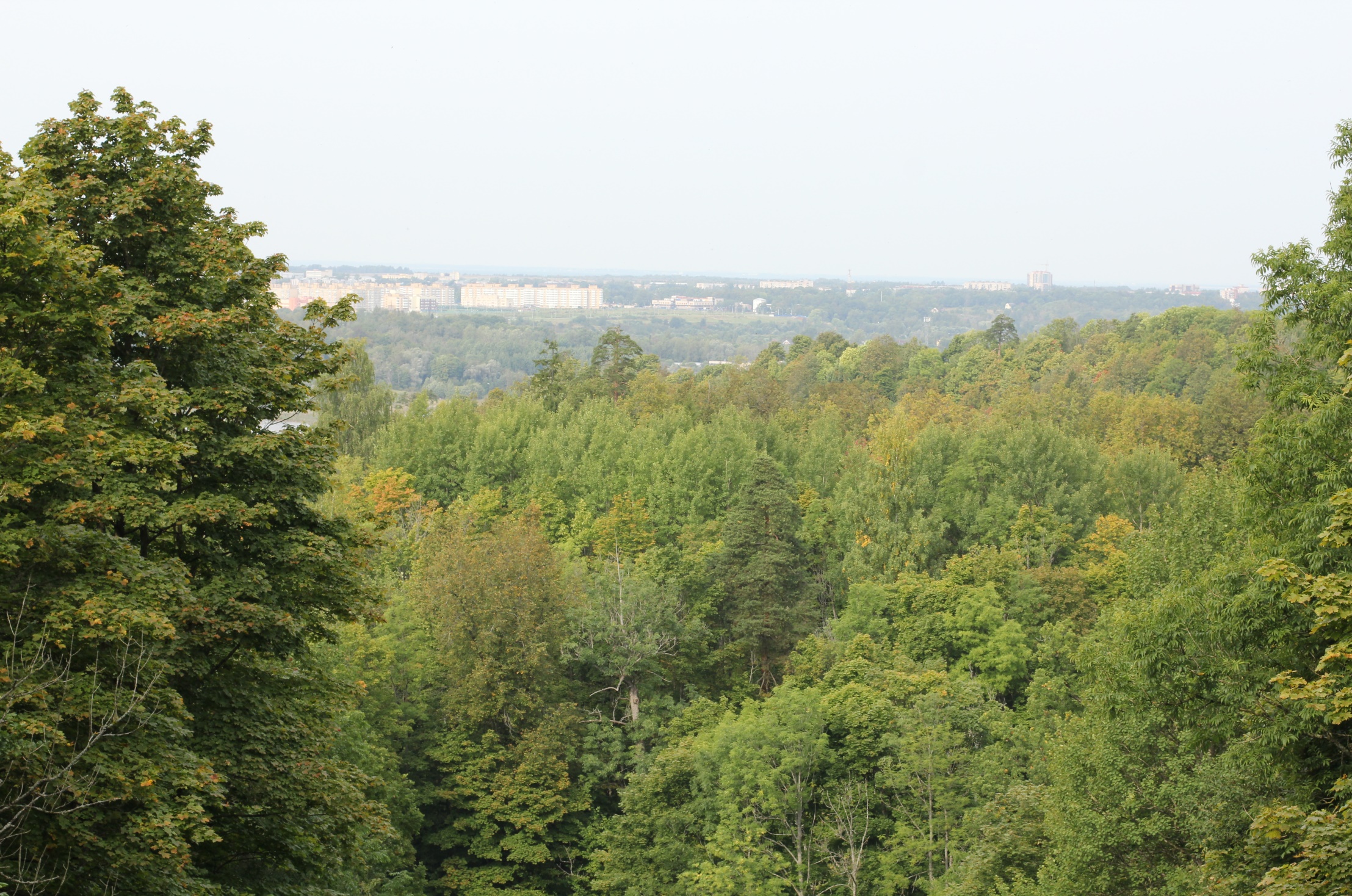 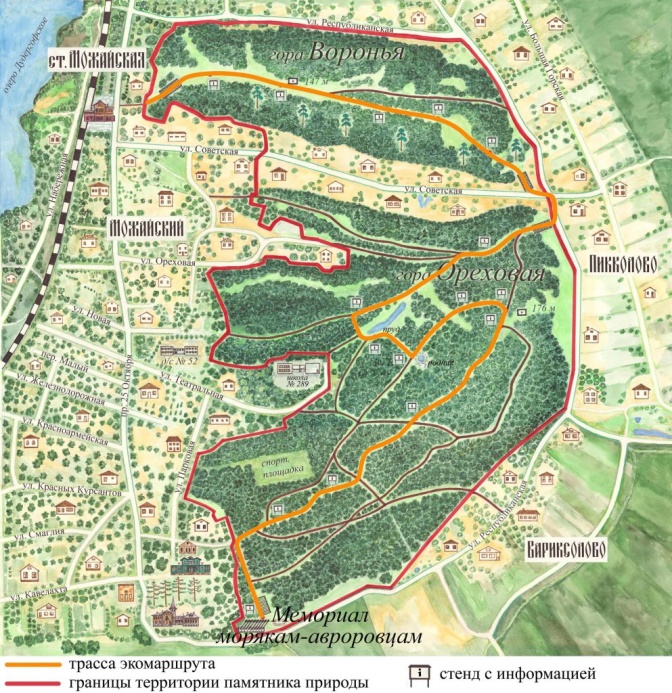 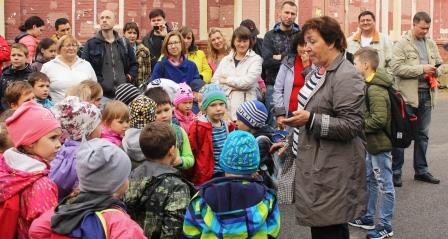 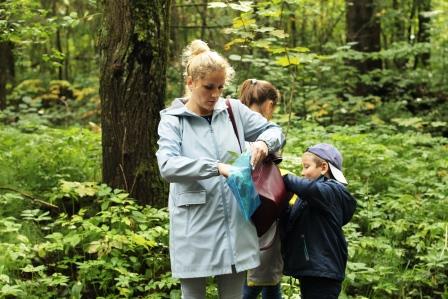 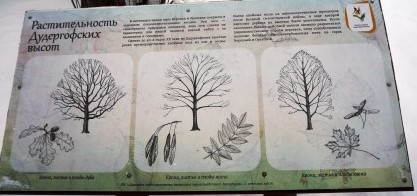 Выполнение  заданий в полевых условиях
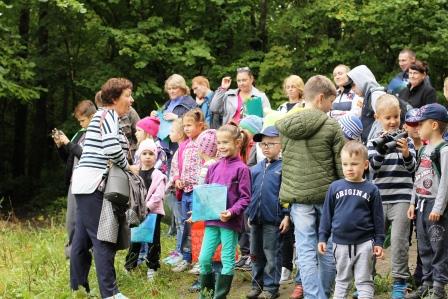 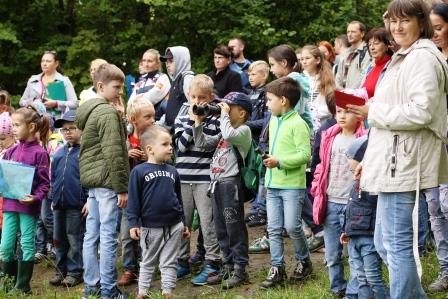 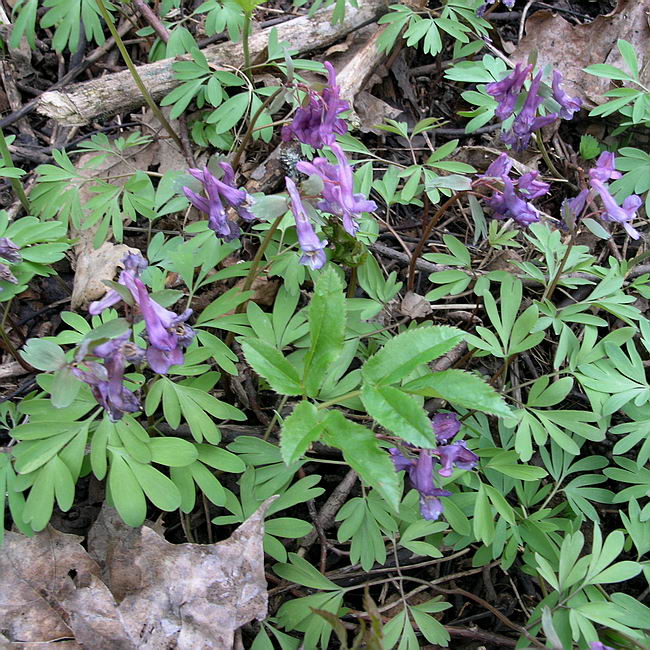 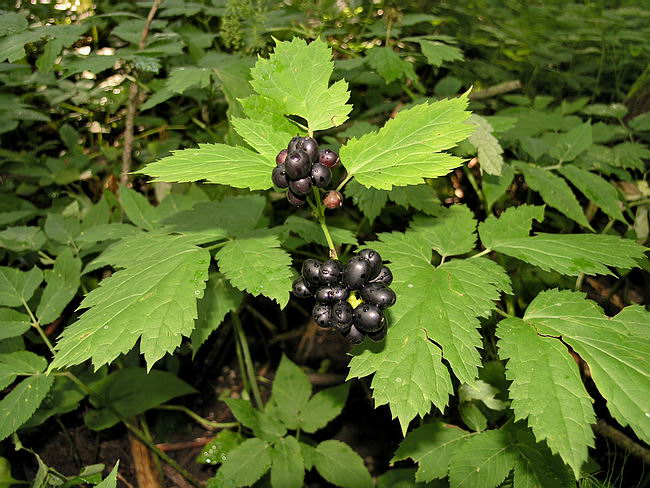 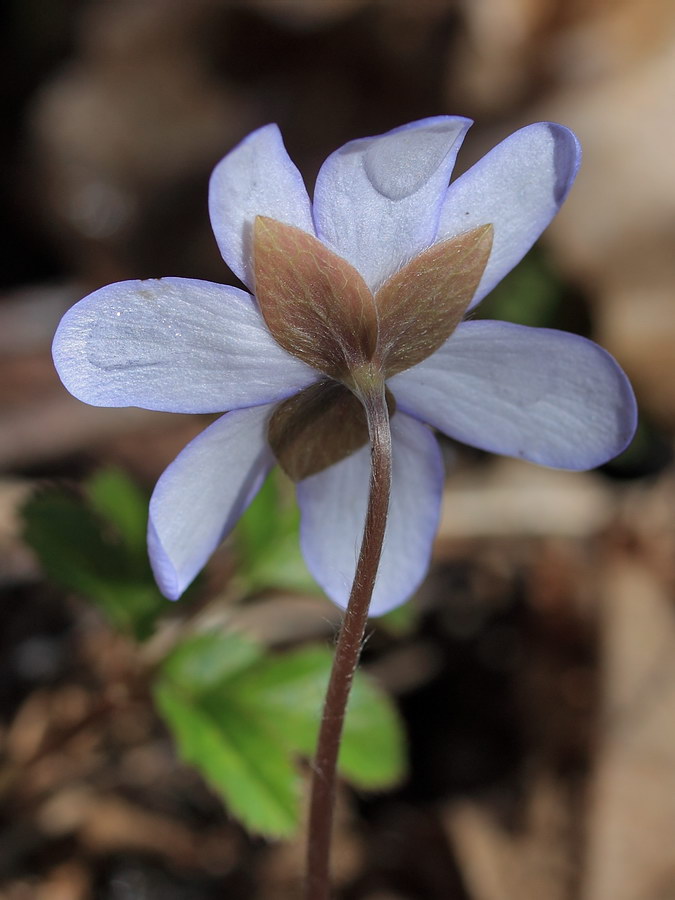 Воронец колосистый
Печеночница благородная
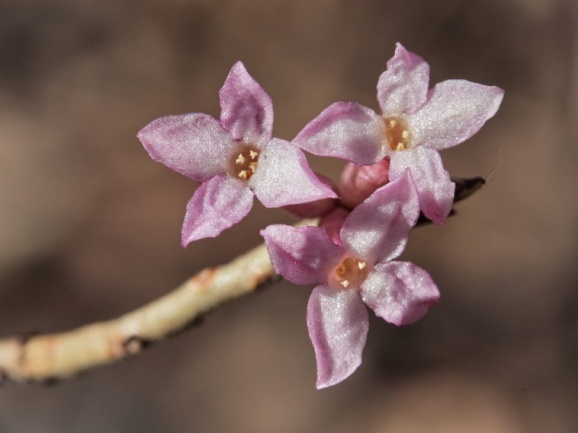 Хохлатка плотная
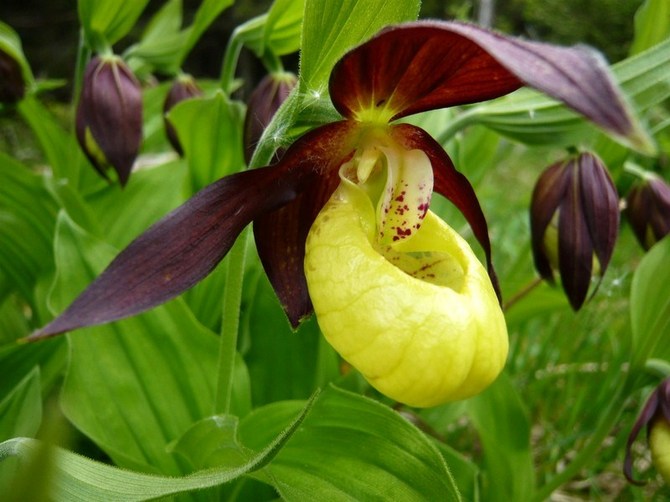 Жимолость обыкновенная
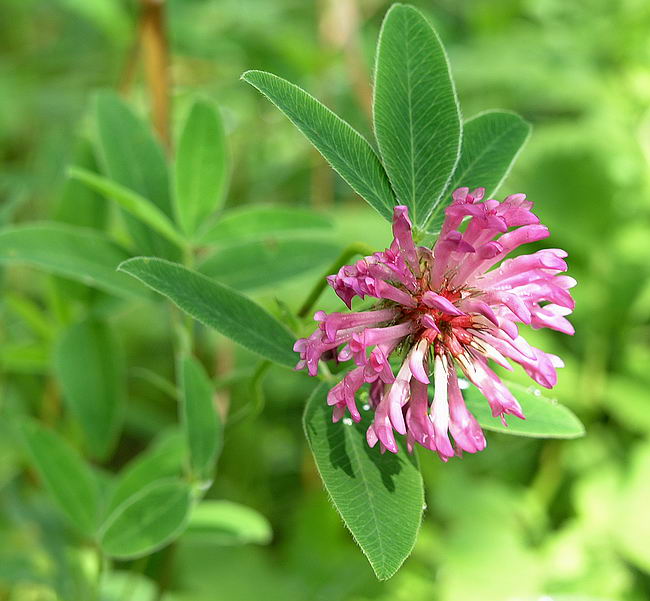 Волчеягодник обыкновенный
Венерин башмачок
Клевер обыкновенный
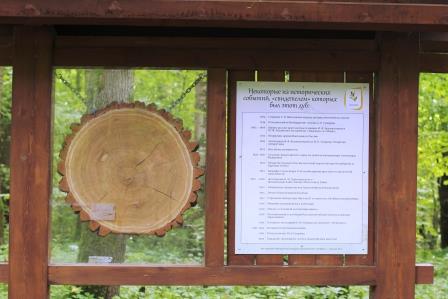 Срез  дуба, которому 
250 лет
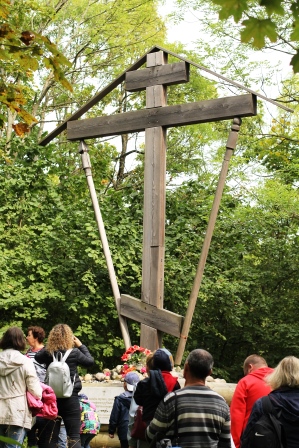 Военные страницы дудергофа
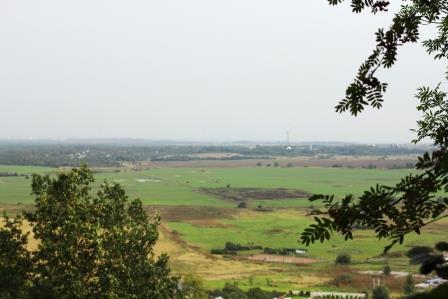 Ознакомление с ландшафтом
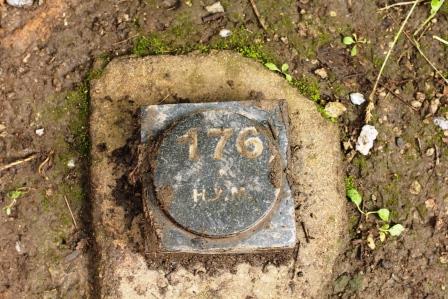 Отметка самой высокой точки Санкт-Петербурга
Викторина «Вспоминаем экспедицию»
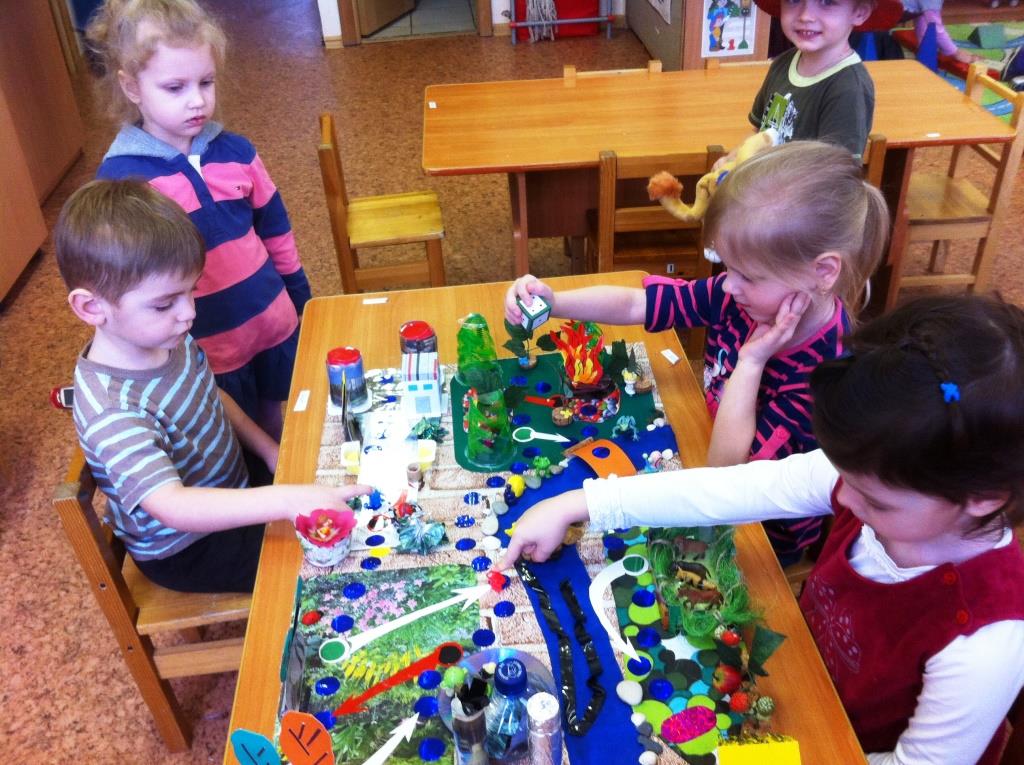 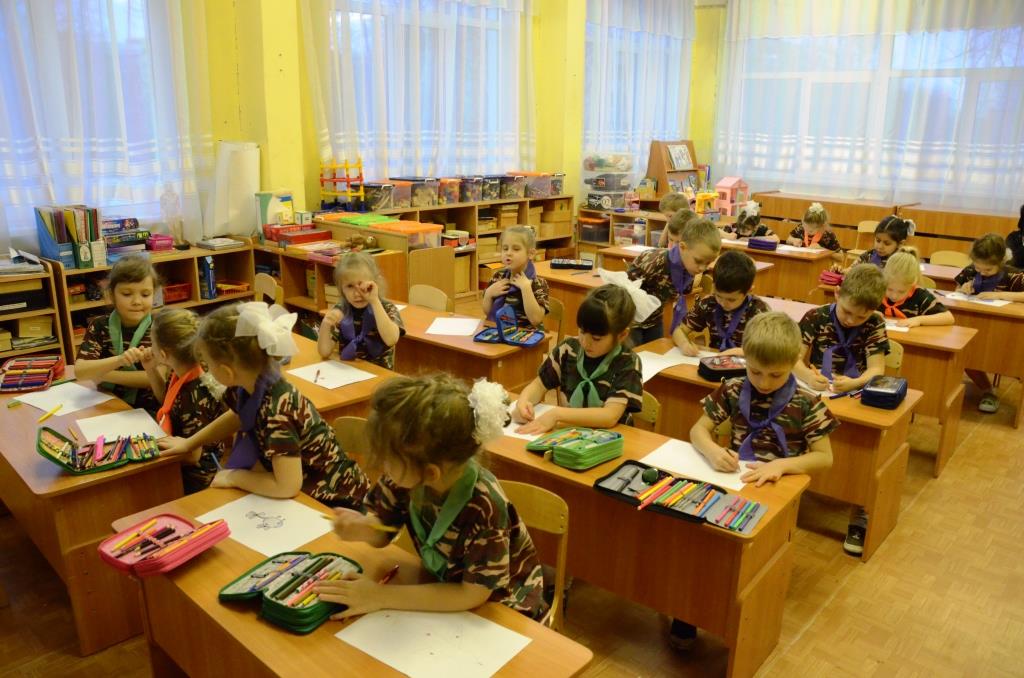 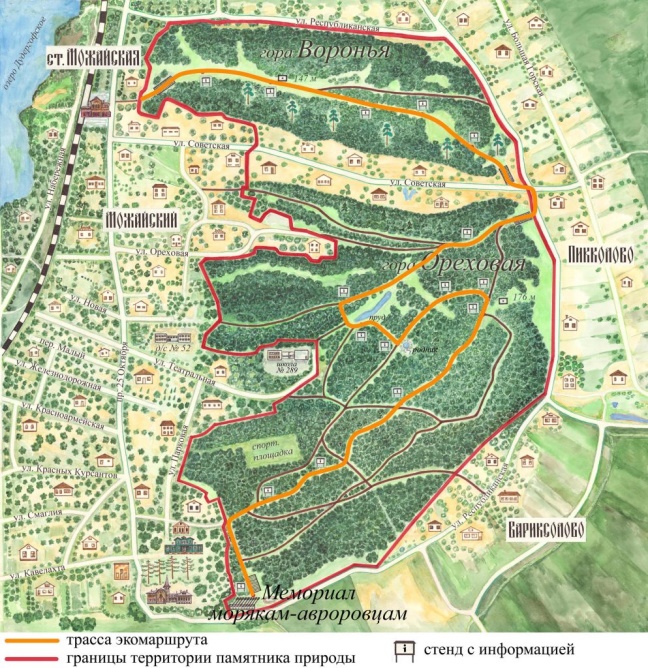 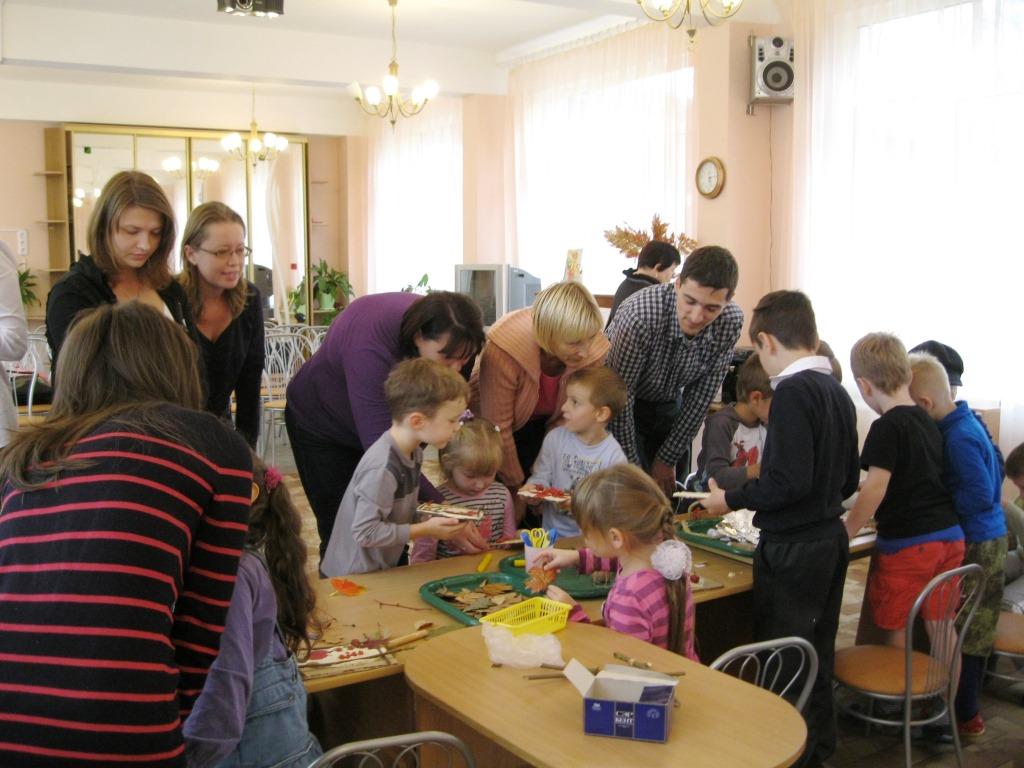 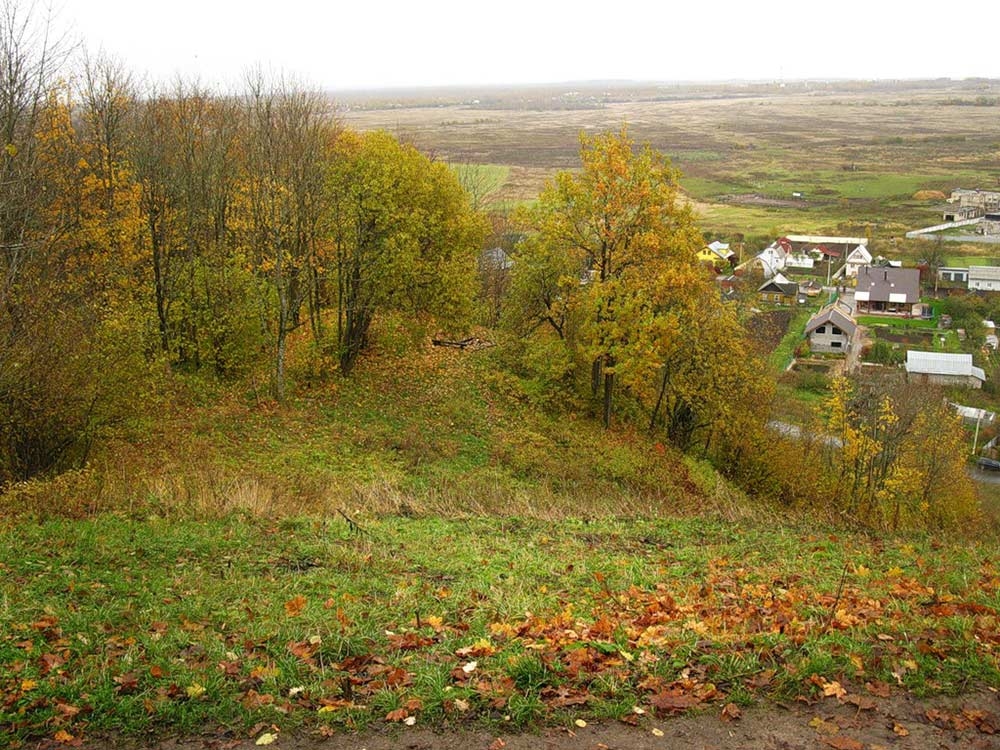 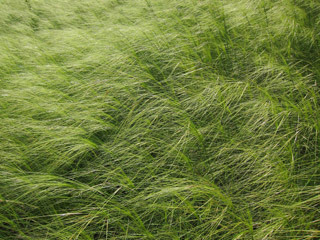 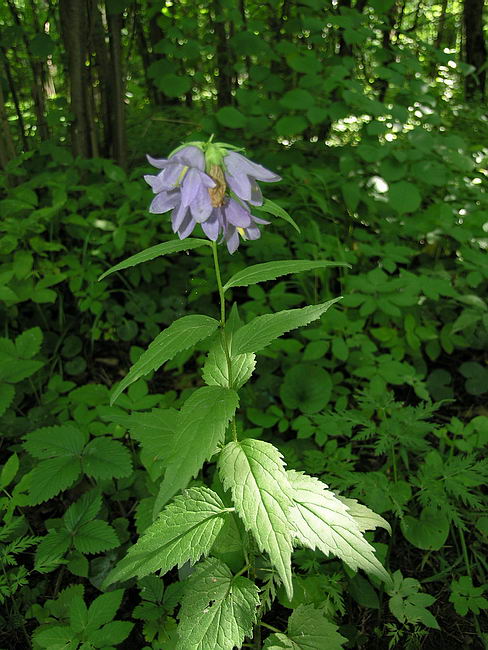 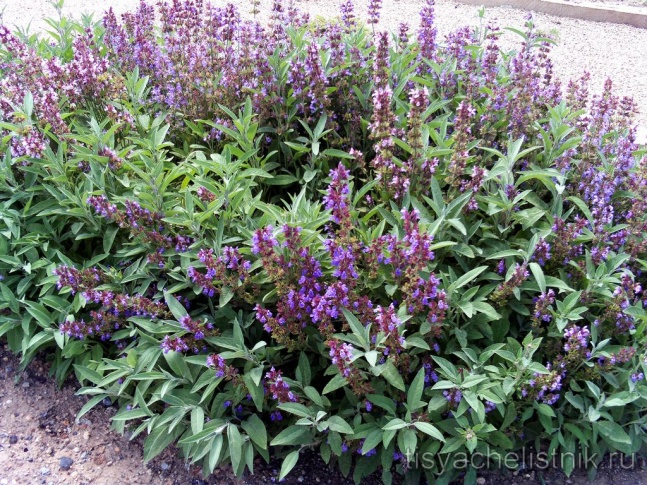 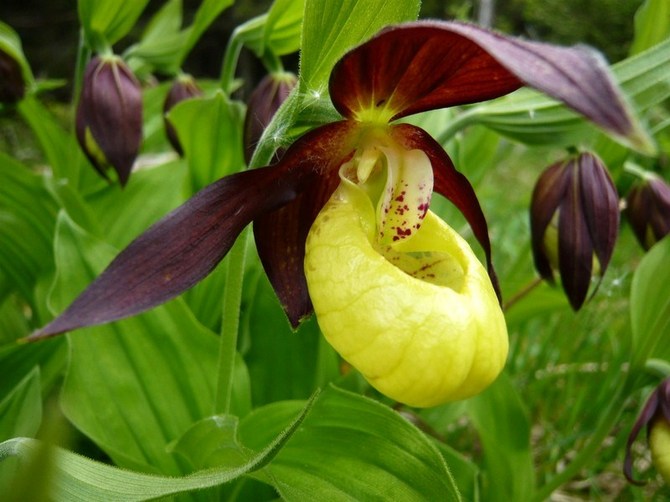 Шалфей
Ковыль
Колокольчик 
шершаволистный
Венерин башмачок
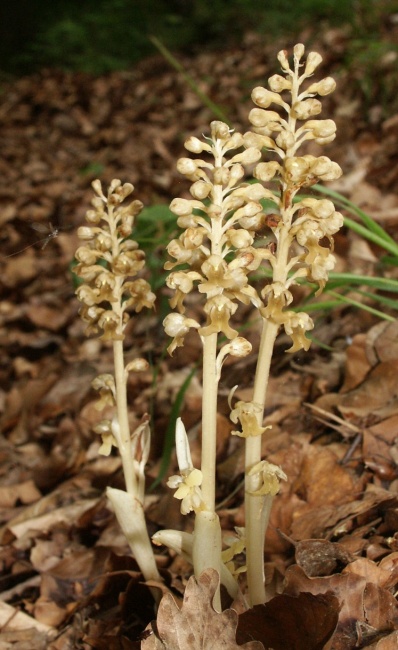 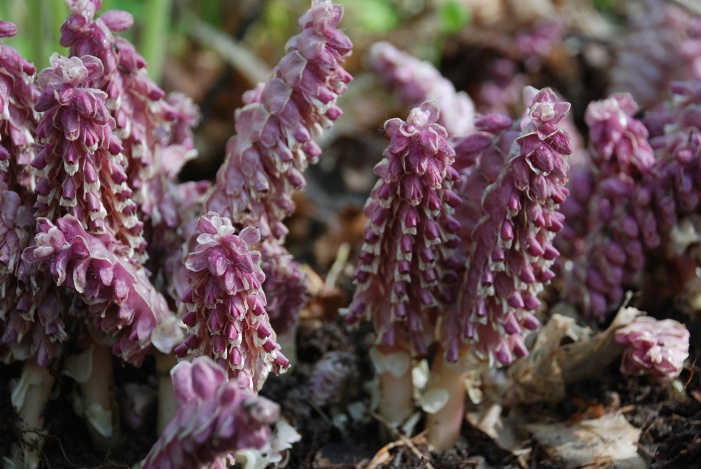 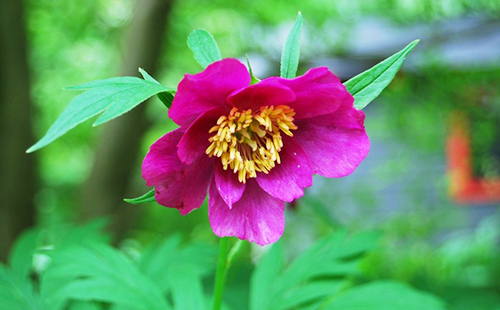 Петров крест
Пион уклоняющийся
Гнездовка
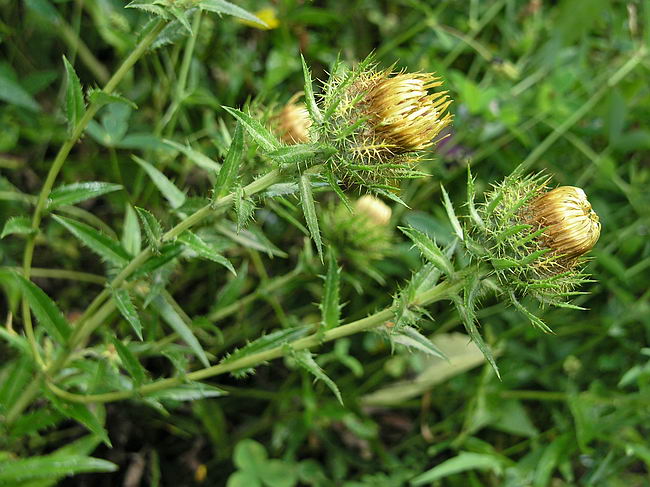 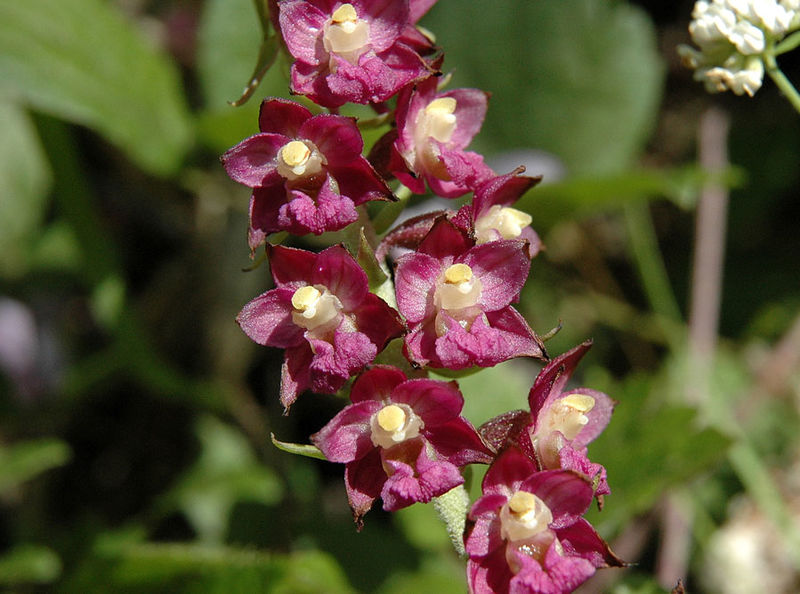 Ирис карликовый
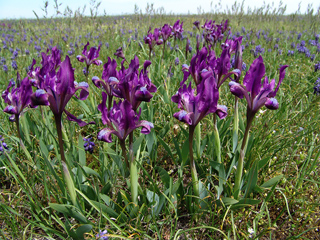 Дремлик темно-красный
Колючник финский
Составляем гербарий, рисуем газеты
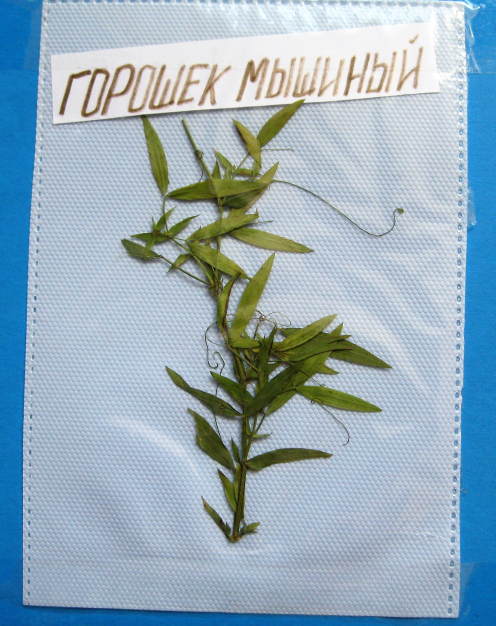 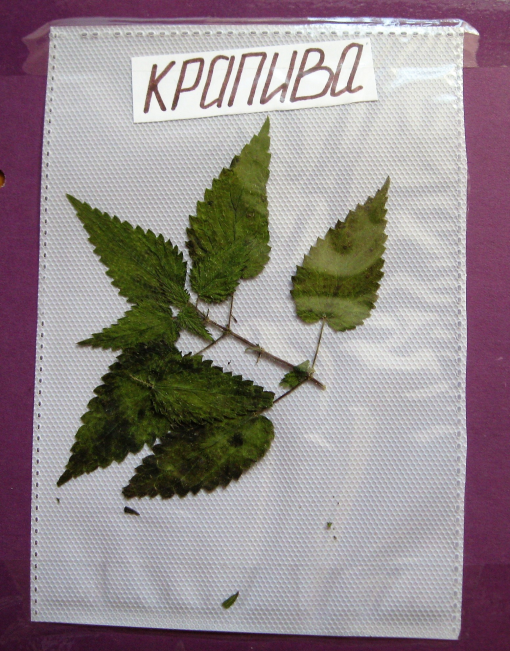 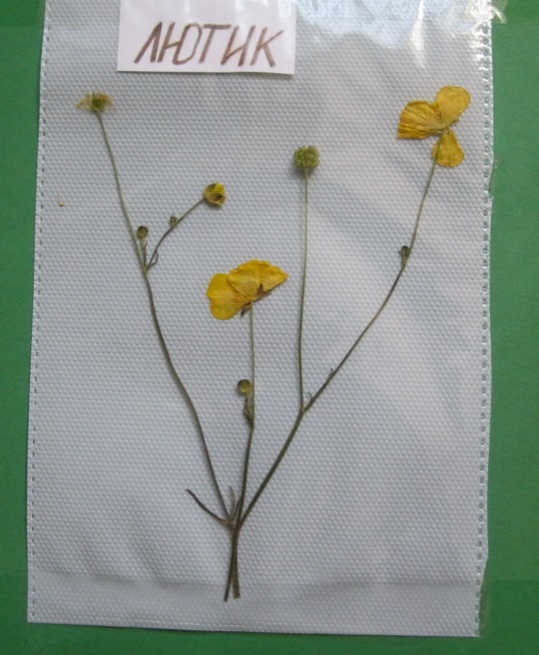 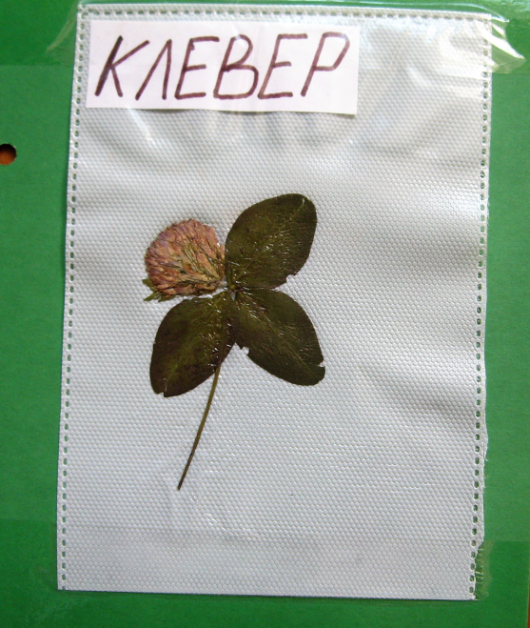 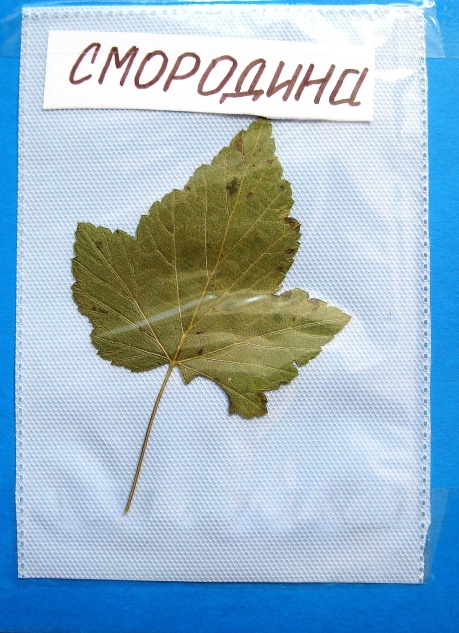 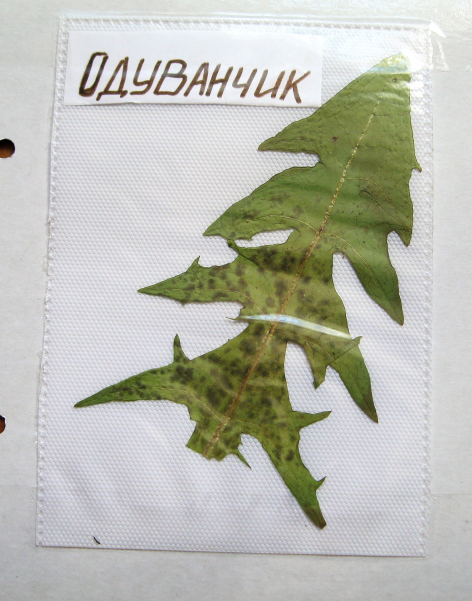 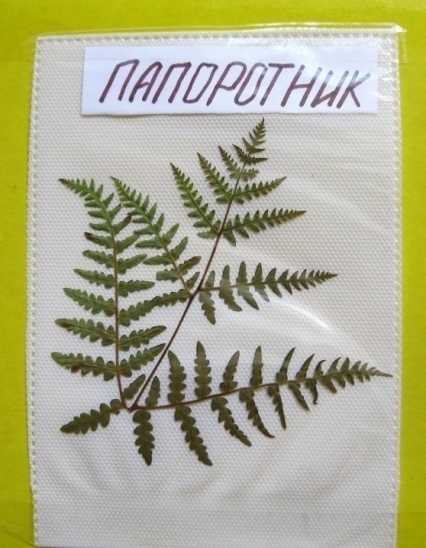 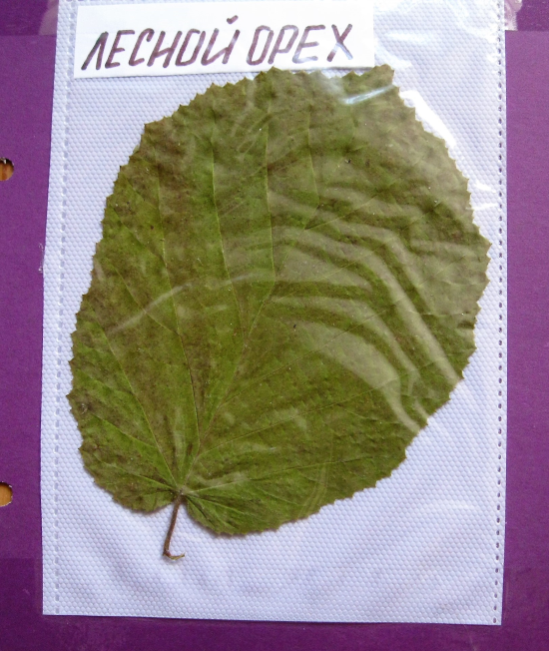 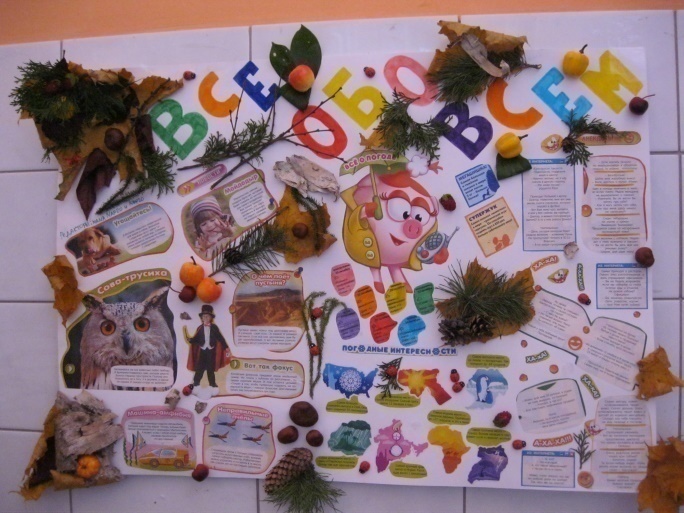 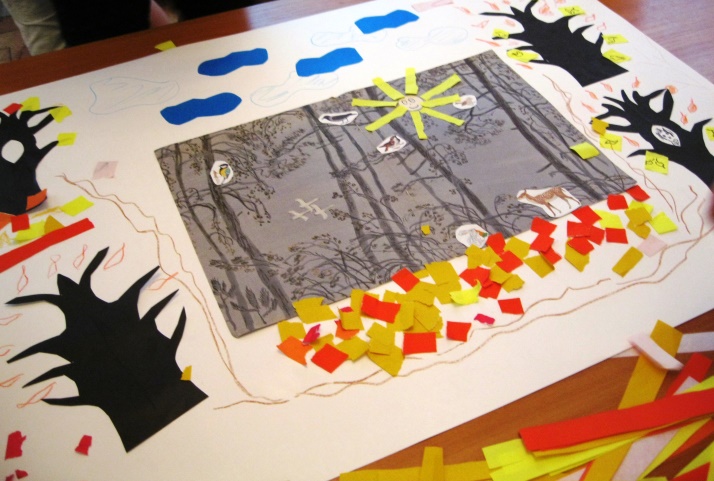 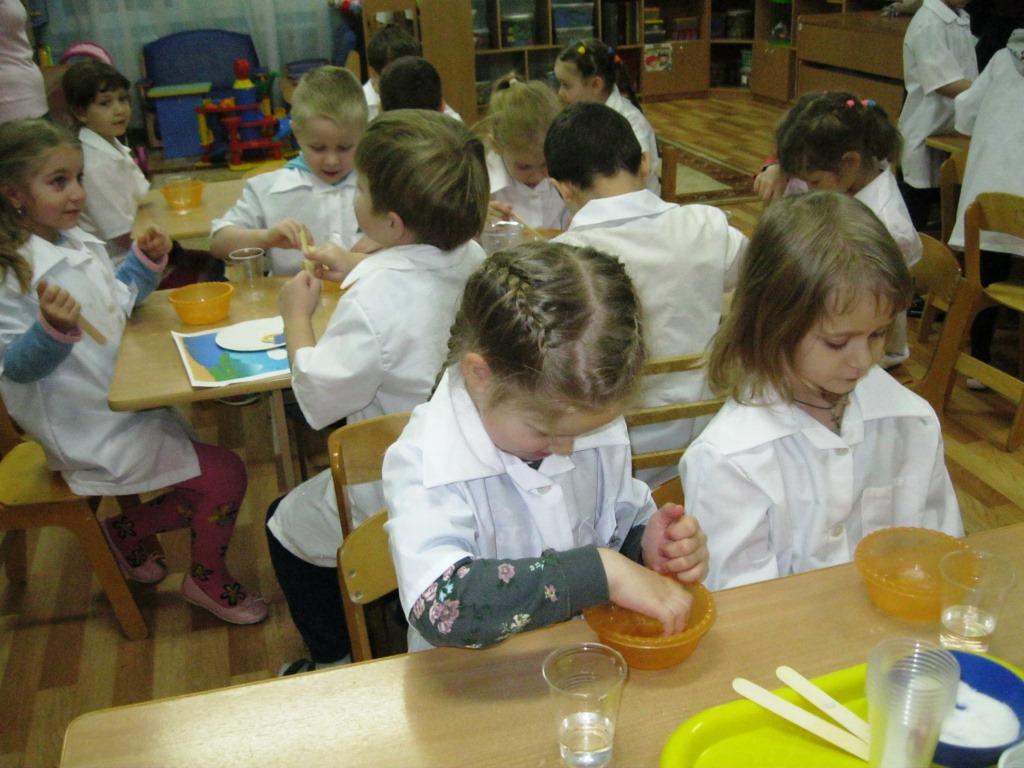 Исследуем, изучаем, экспериментируем:
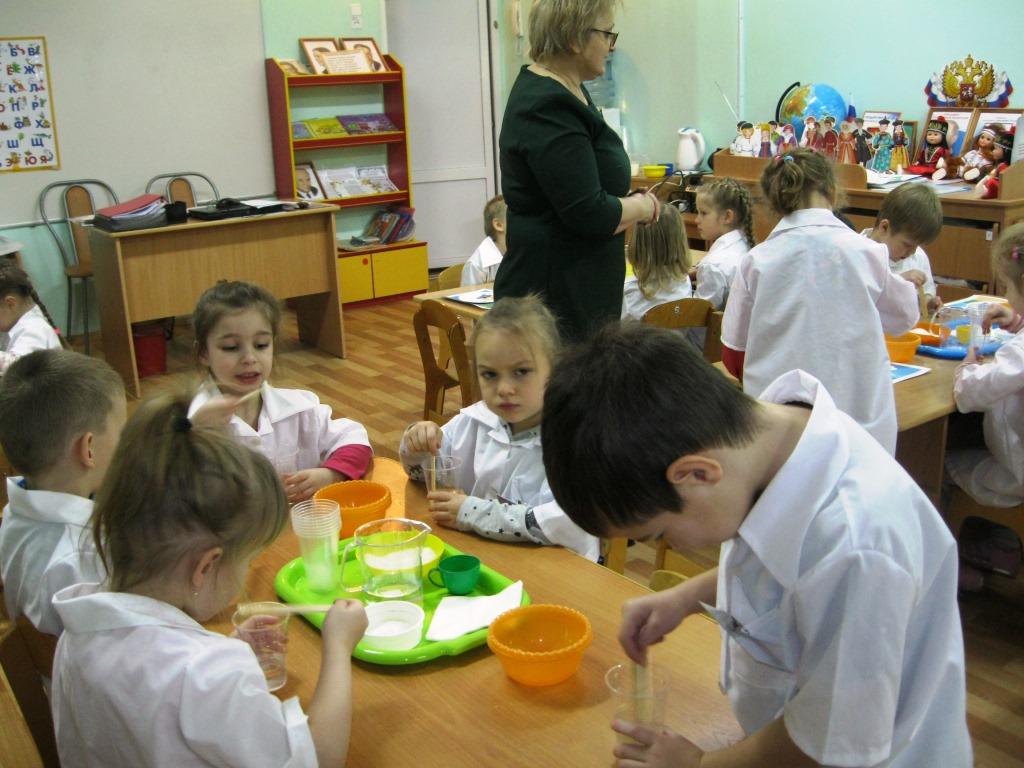 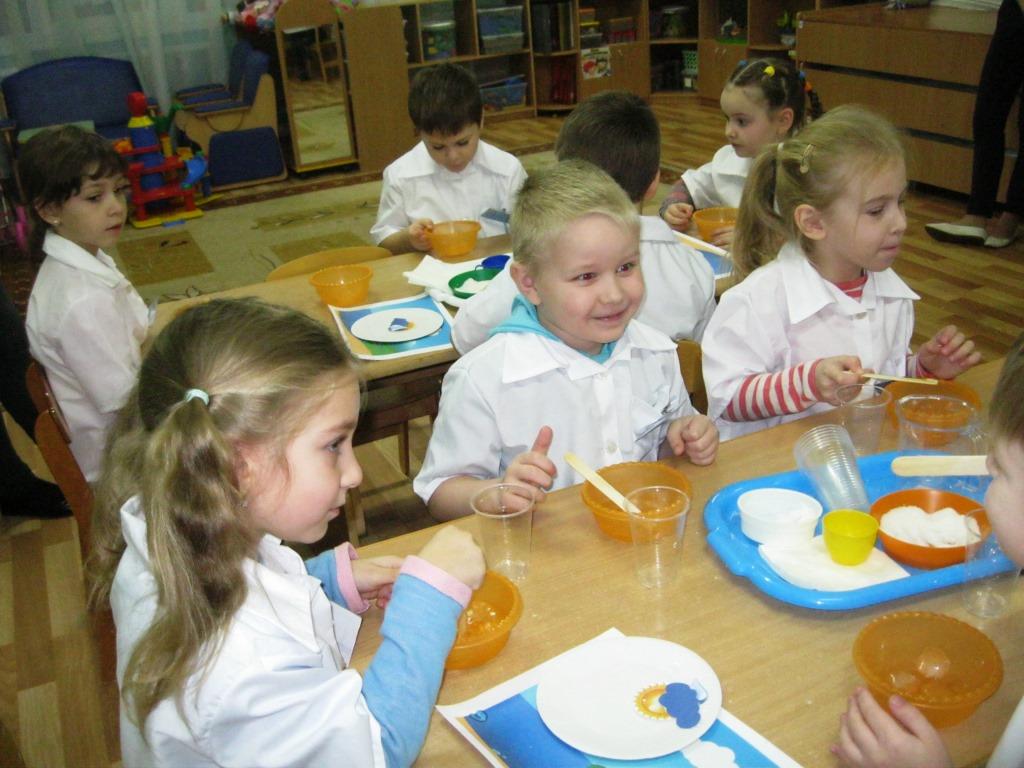 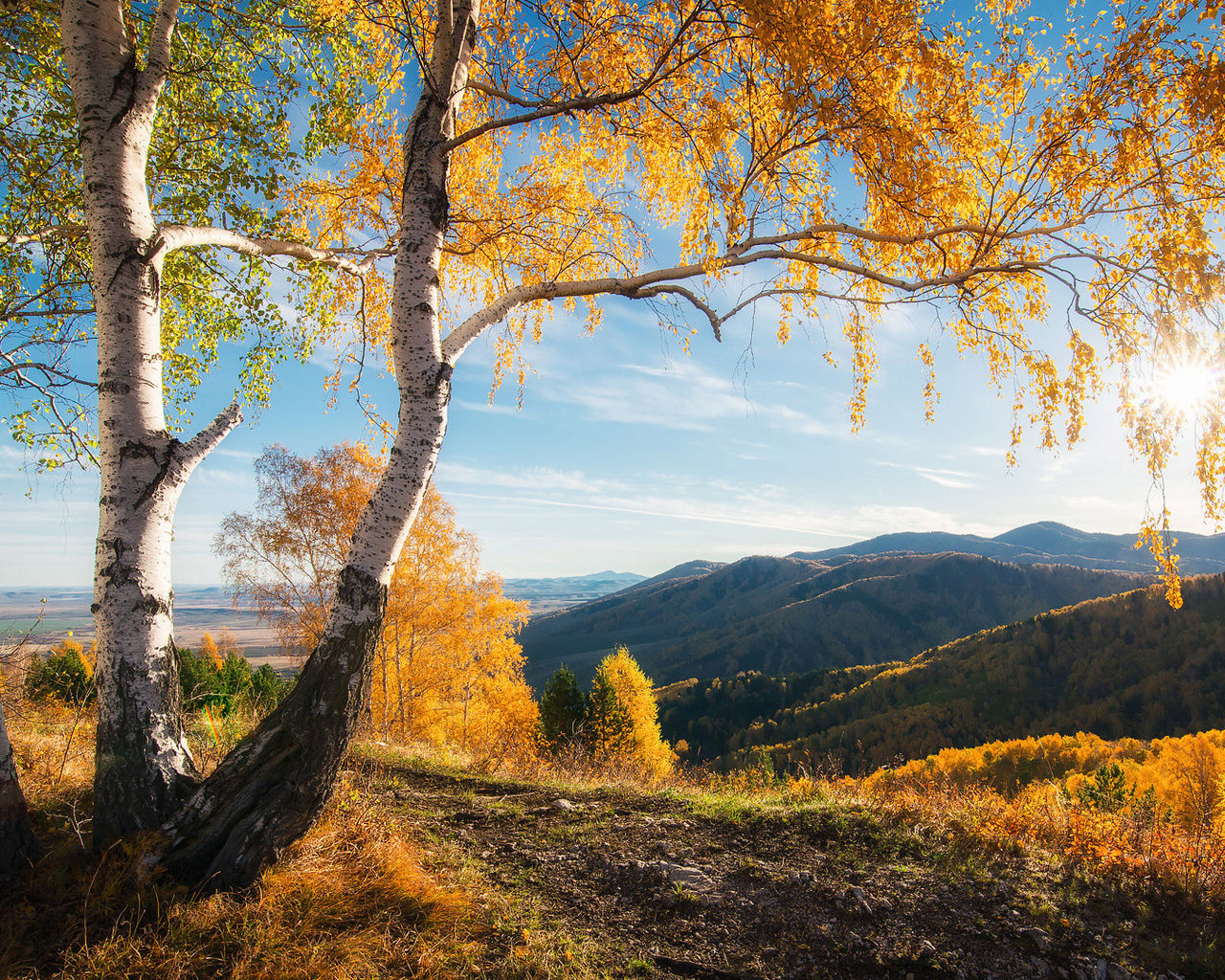 Мастер - класс «Дудергофские фантазии»Цель:- формировать  интерес к художественному творчеству через совместную деятельность детей и родителей
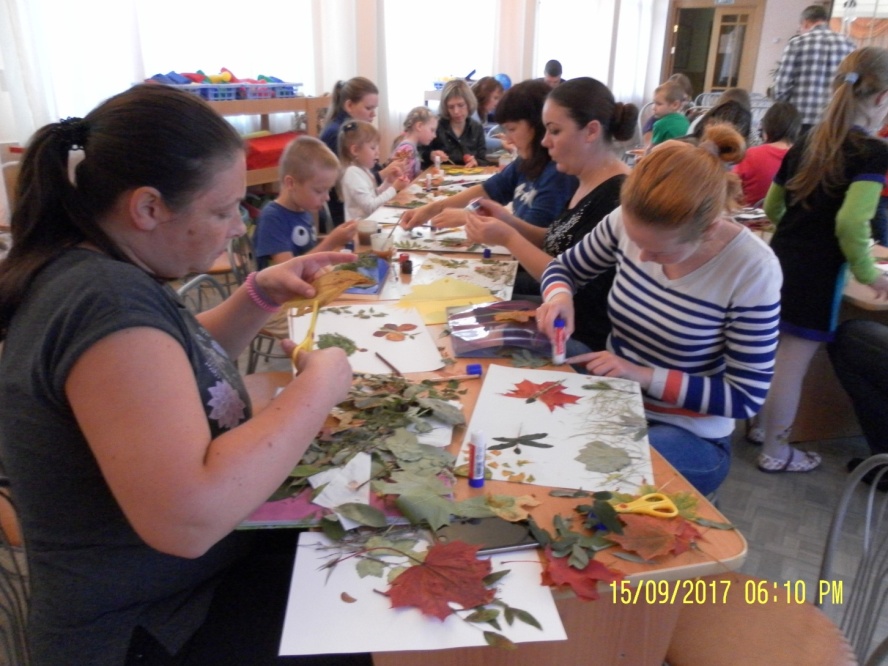 Задачи:
 познакомить участников мастер- класса с разными изобразительными техниками  использования растительного материала;
 развивать фантазию и творчество; 
 воспитывать дружеские и доброжелательные отношения между участниками мастер - класса
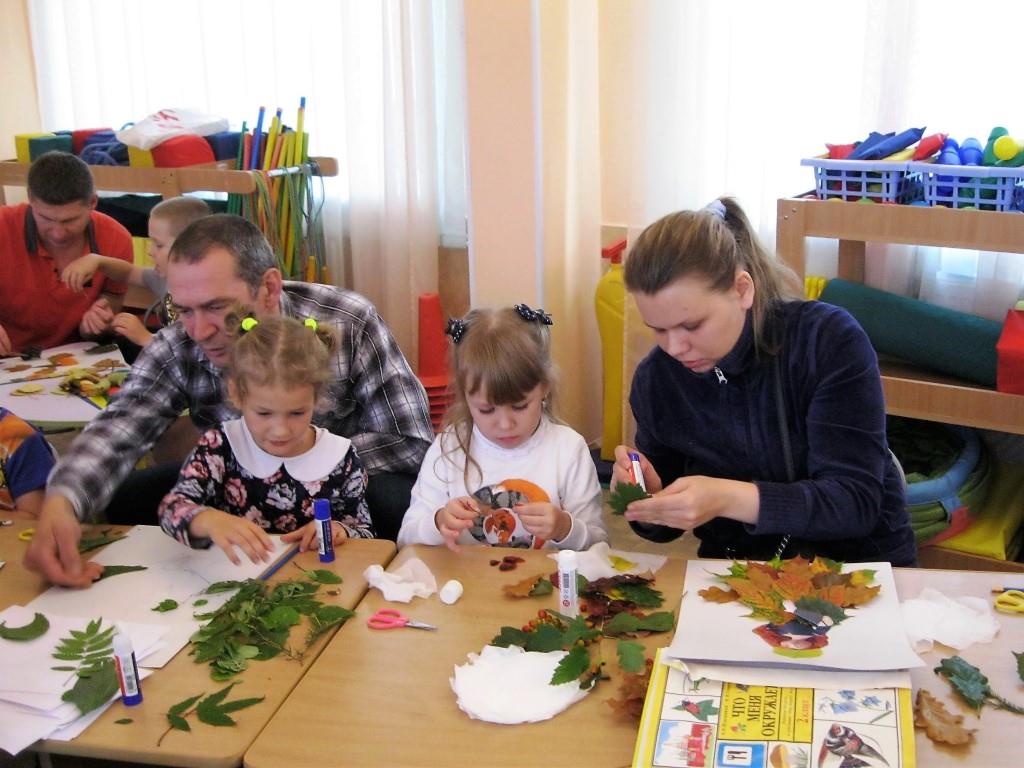 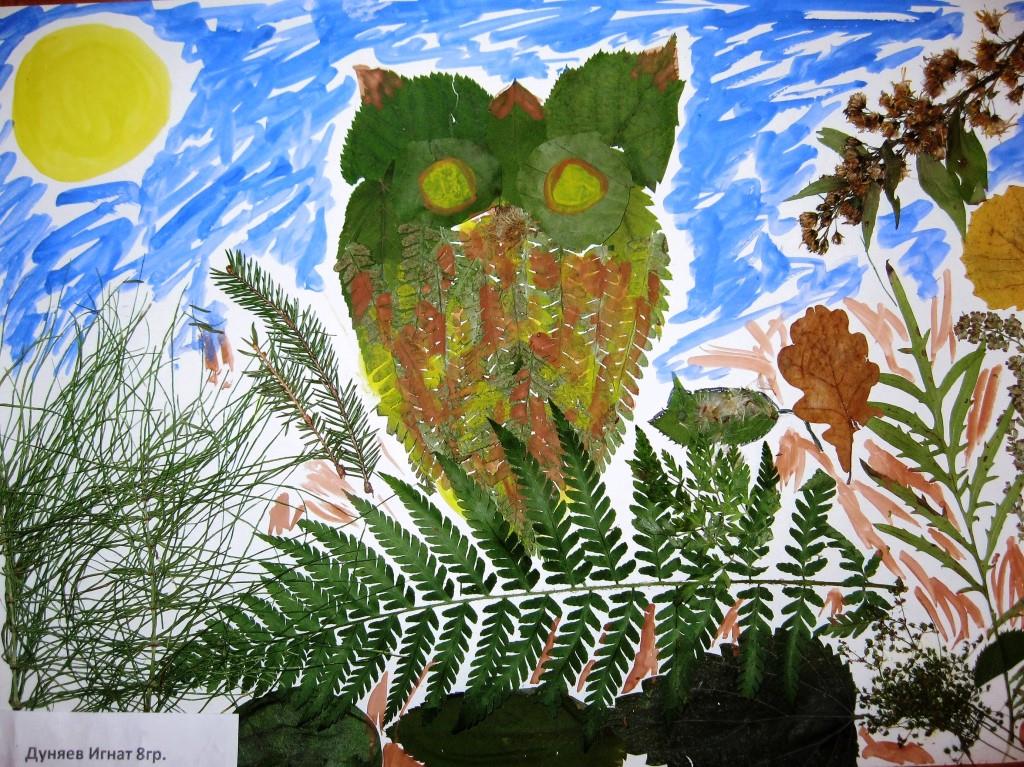 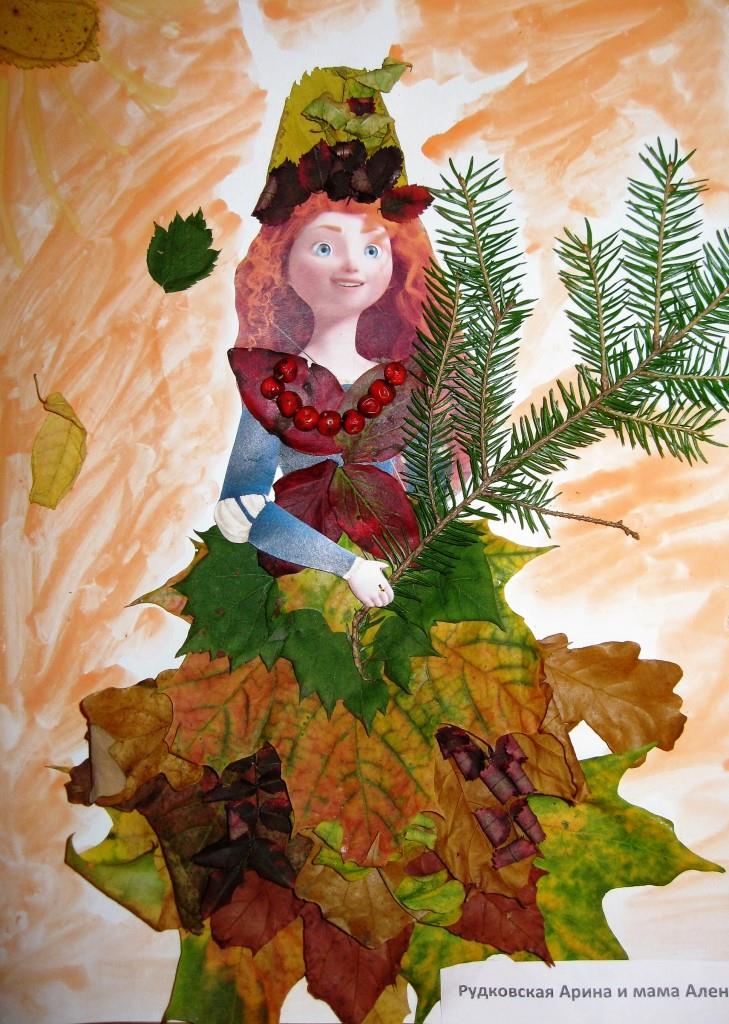 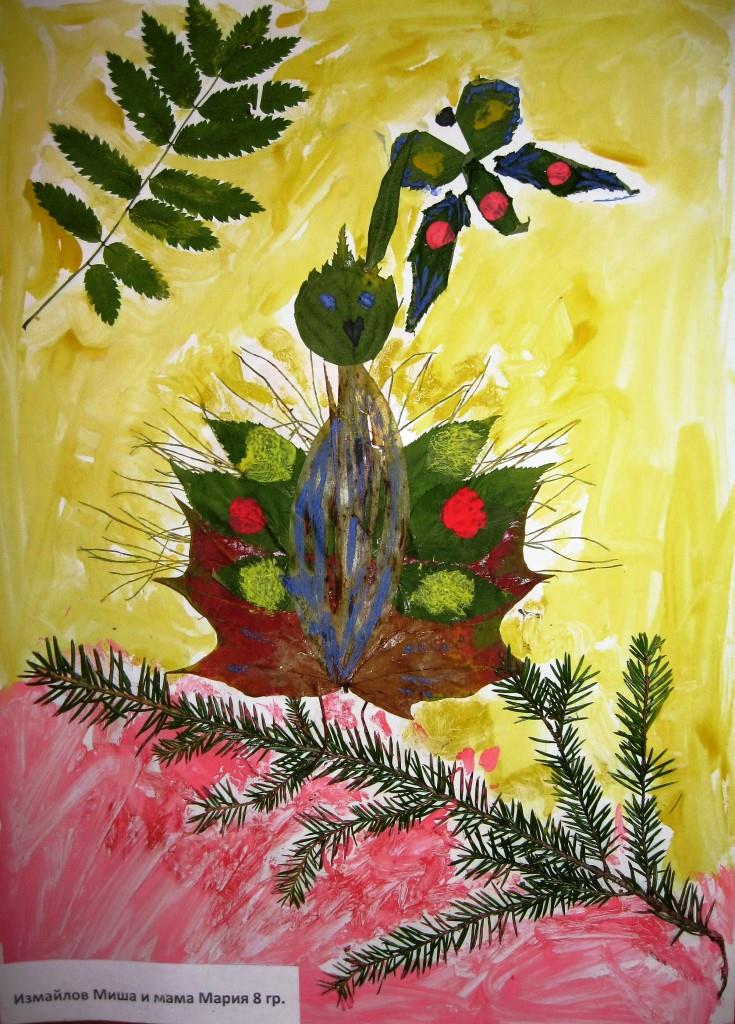 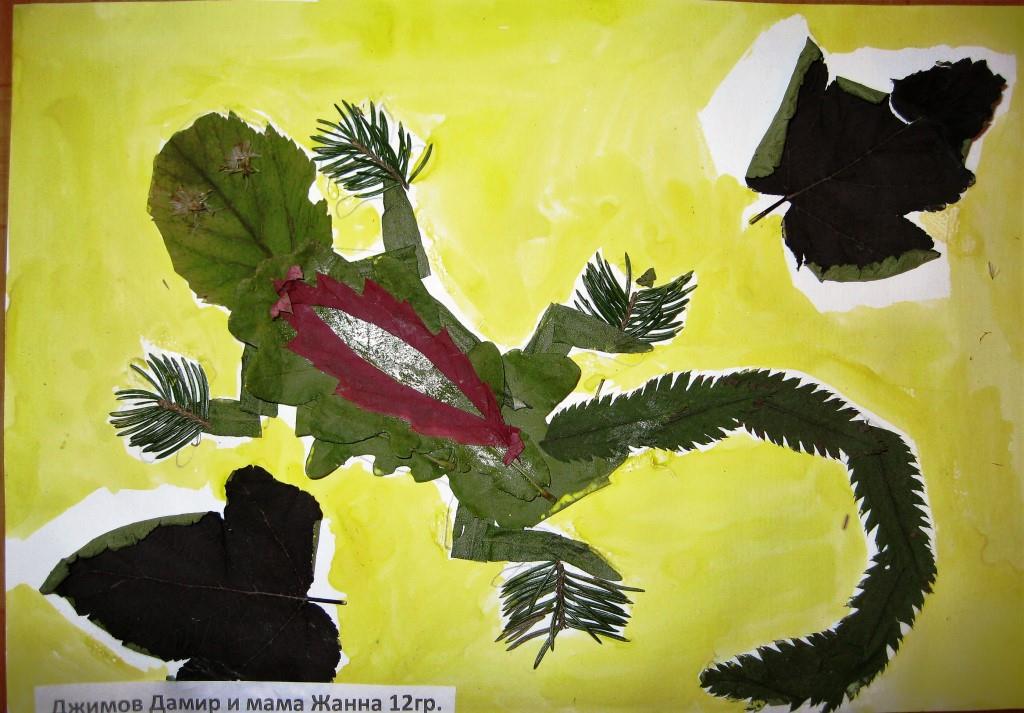 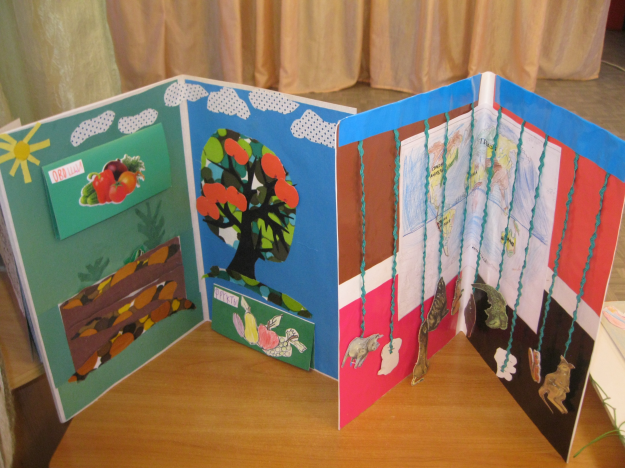 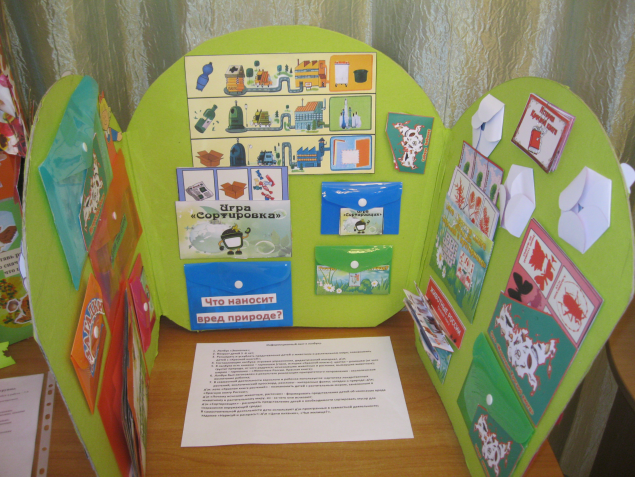 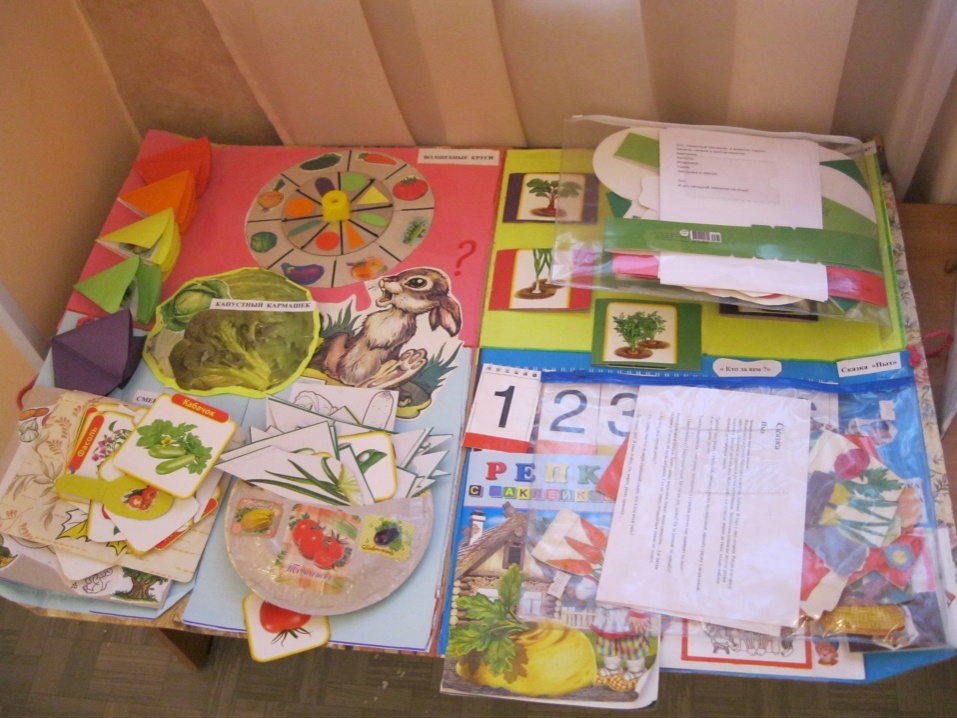 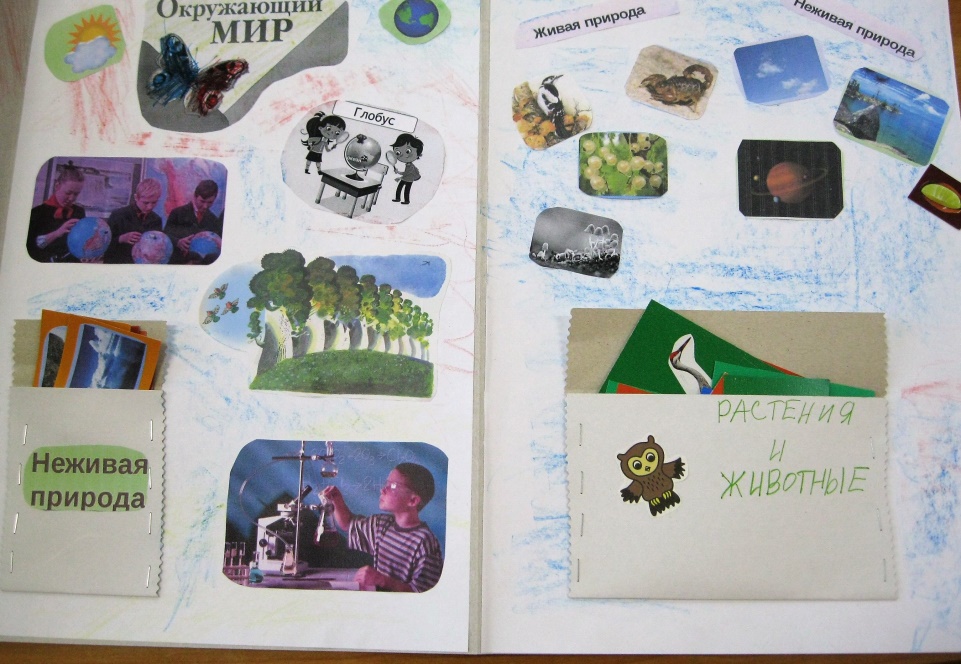 Лэпбуки
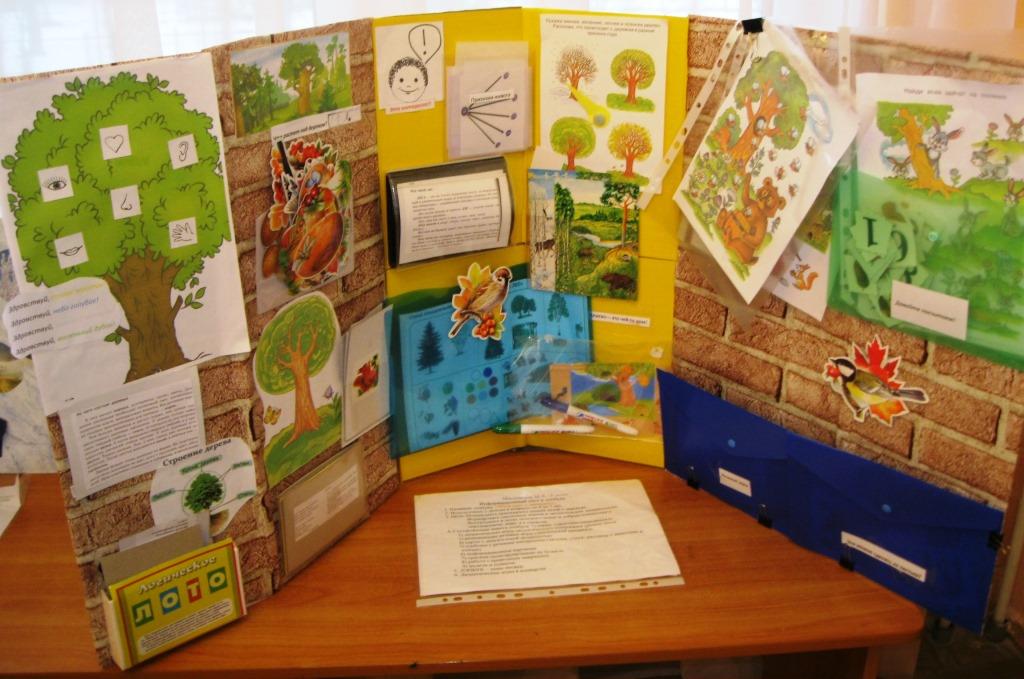 МУЗЕЙ ПОЧВОВЕДЕНИЯ 
Цель: Познакомить детей с живым миром почвы, с его чрезвычайным  разнообразием. Почва - сложно организованная система живых организмов: корни растений и  дождевые черви,  всевозможные насекомые и их личинки, мыши, кроты, суслики и многие, многие  другие
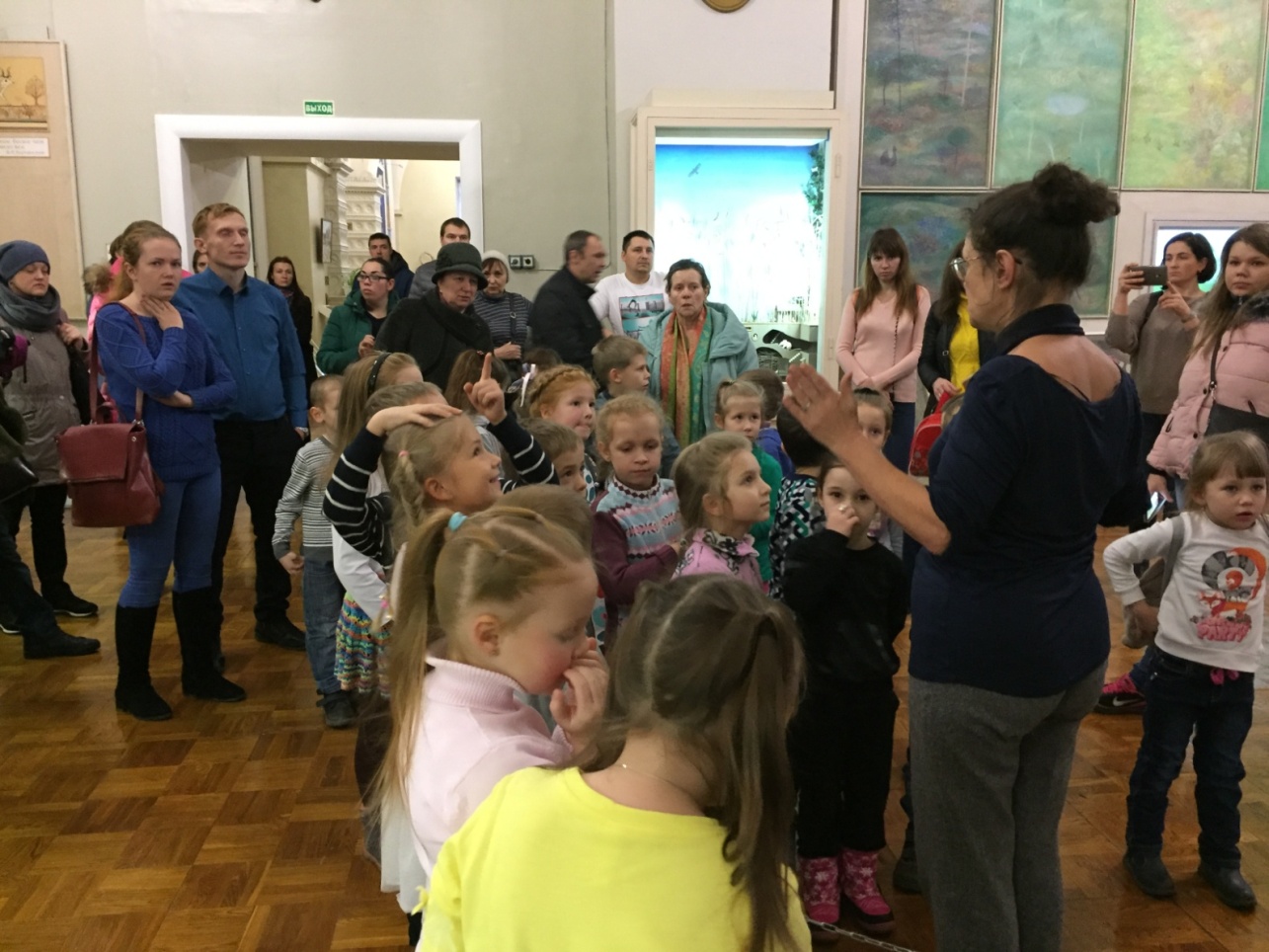 ЭКОЛОГО – КРАЕВЕДЧЕСКАЯ Экспедиция на Дудергофские высоты
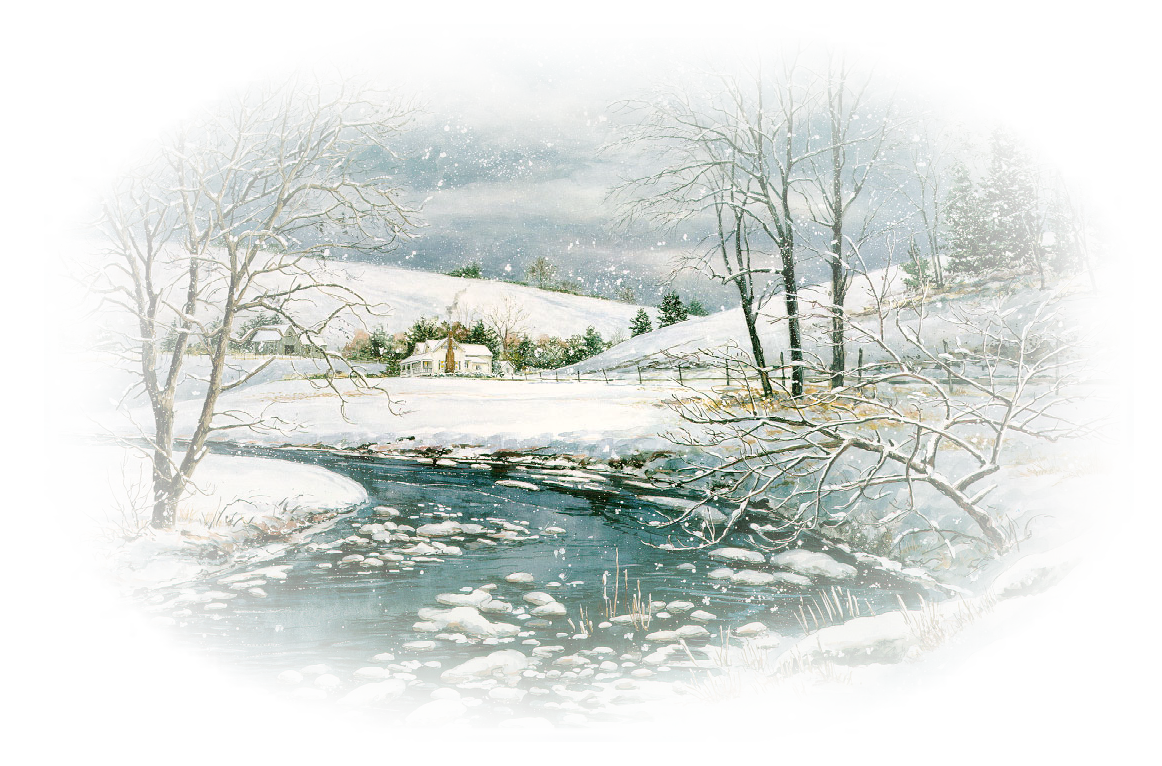 Цель:  формирование исследовательского 
интереса к изменениям в природе  со сменой времени года
Участники: педагоги – 7 человек
 воспитанники- 42 человека
Родители- 30 человек
Задачи экспедиции:
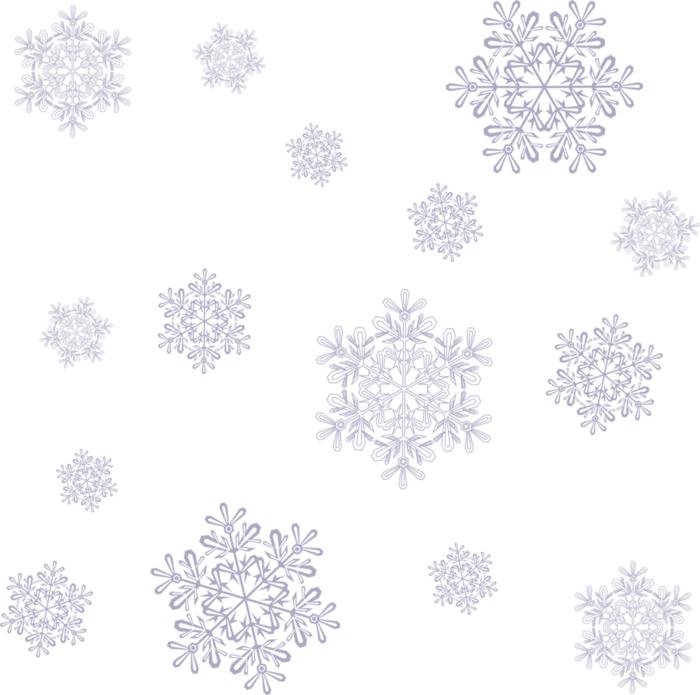 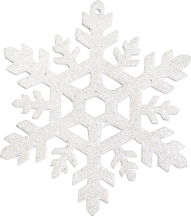 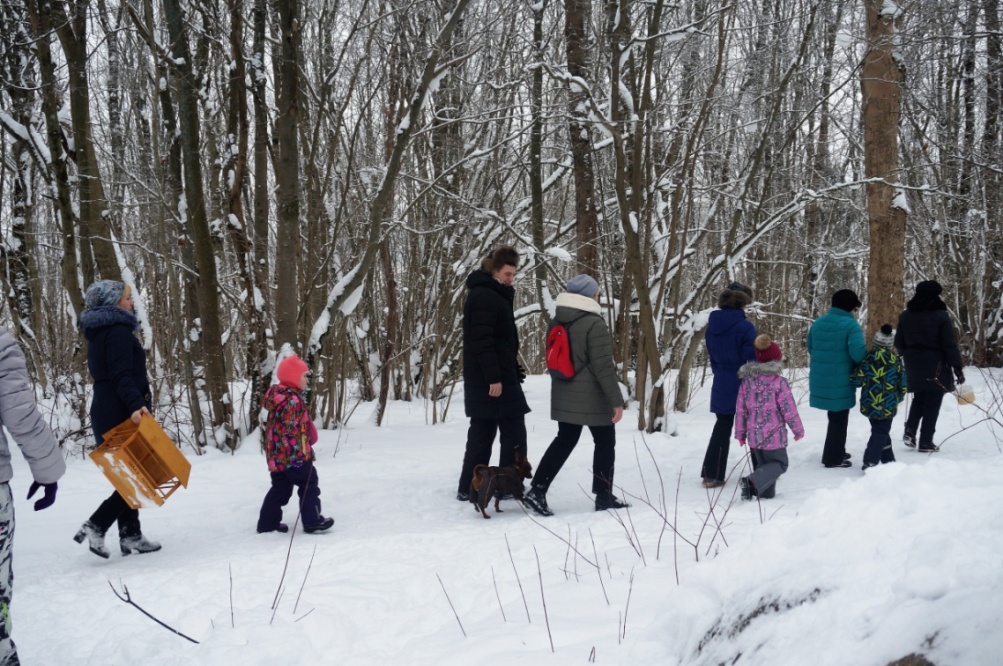 1. Формирование навыков экологической, исследовательской деятельности
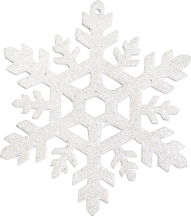 2. Наблюдение  экологического состояния местности  в зимний период   на  маршруте следования
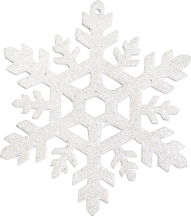 3. Ознакомление  с особенностями ландшафта
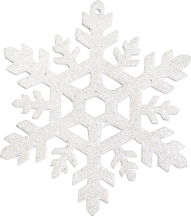 4.Наблюдение за зимующими птицами. Формирование знаний об изготовлении кормушек для птиц и о заготовке правильного корма
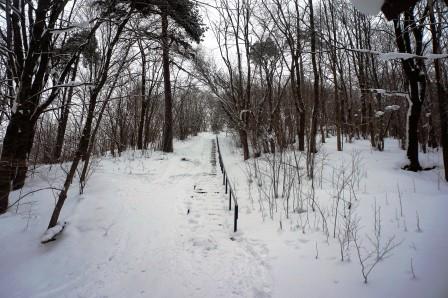 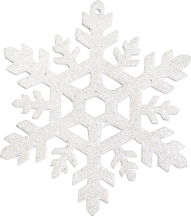 5.Освоение  навыков  передвижения по возвышенности
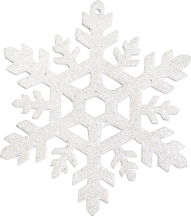 6. Развитие социально-коммуникативных навыков в процессе коллективной деятельности
План проведения экспедиции:
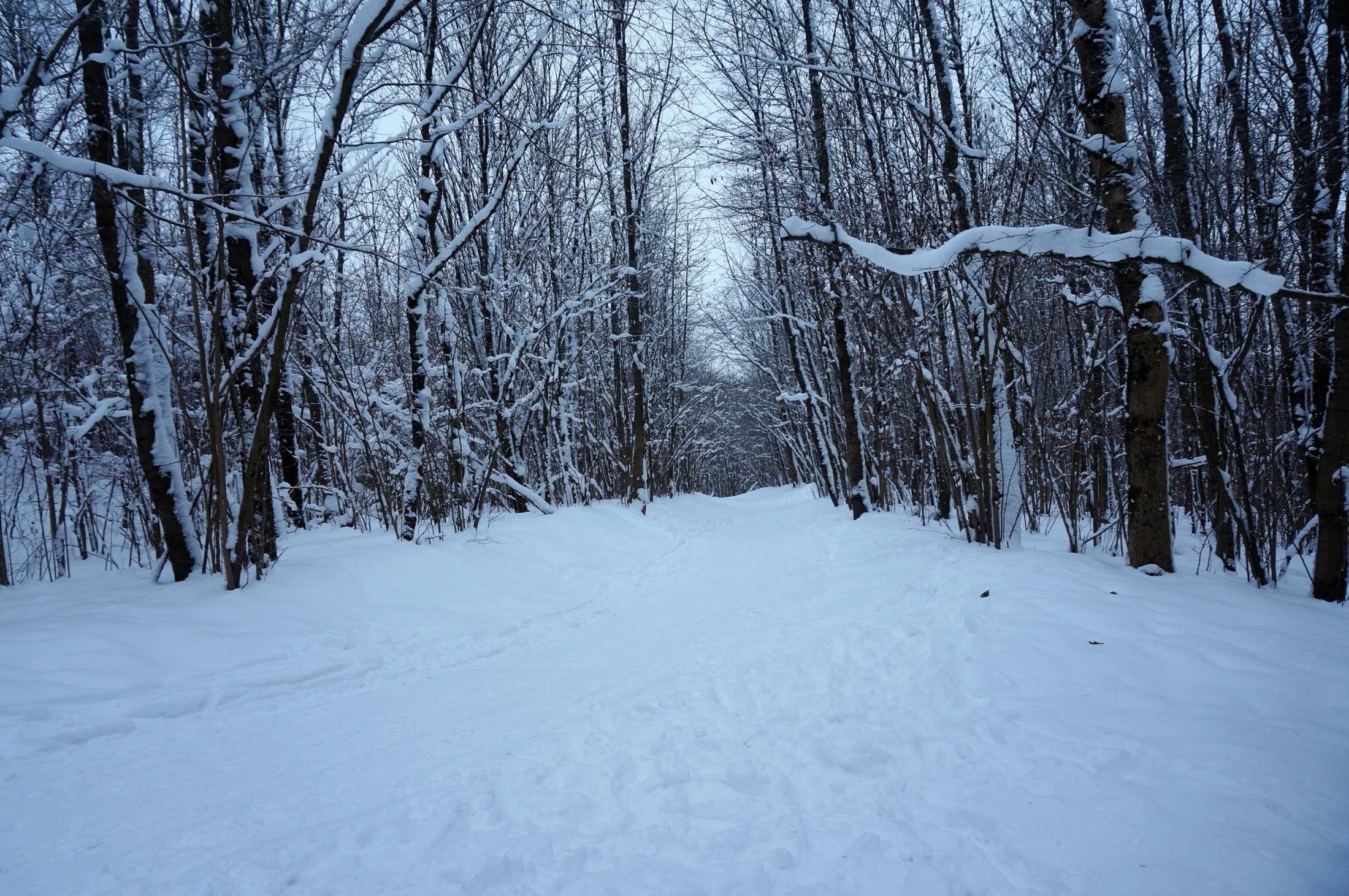 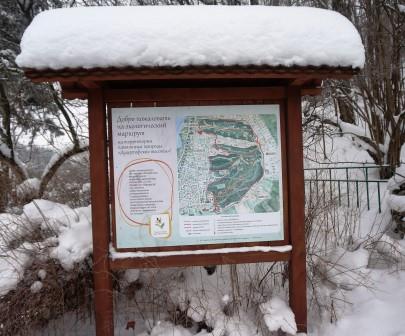 Сбор участников на ж/с ЛИГОВО
2. Ознакомление с программой экспедиции
3. Ознакомление с маршрутом и временем проведения экспедиции
4. Разъяснение заданий для самостоятельной деятельности
5. Инструктаж по технике безопасности в пути следования по маршруту
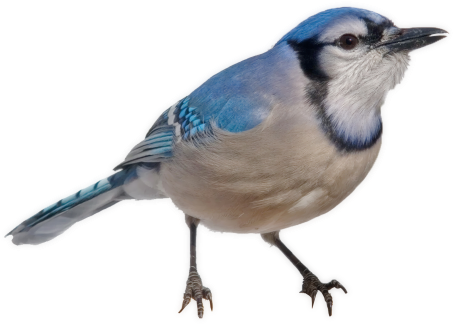 Знакомство с фауной Дудергофских высот
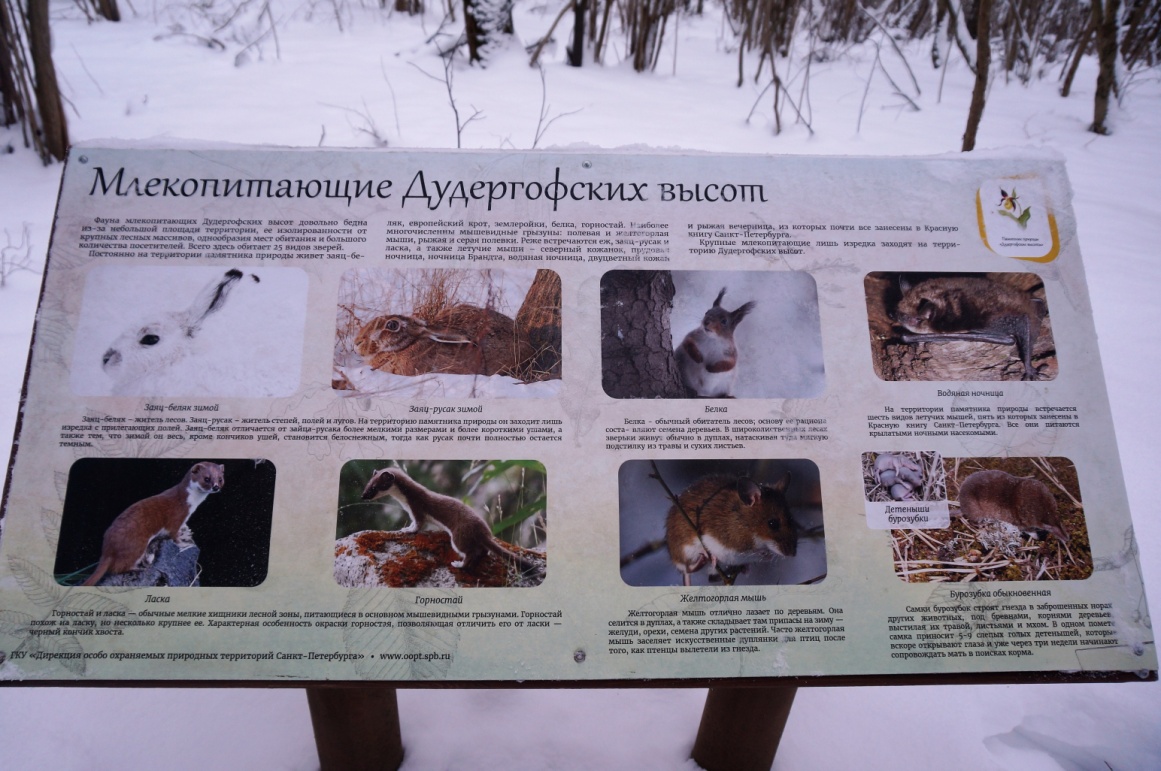 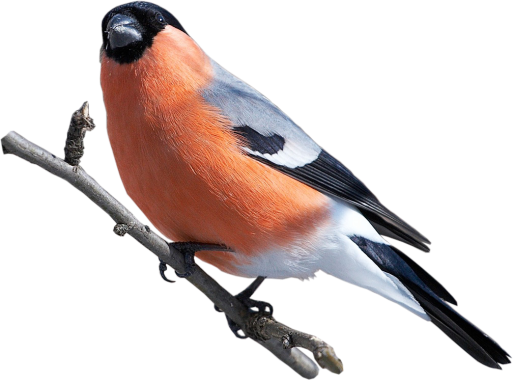 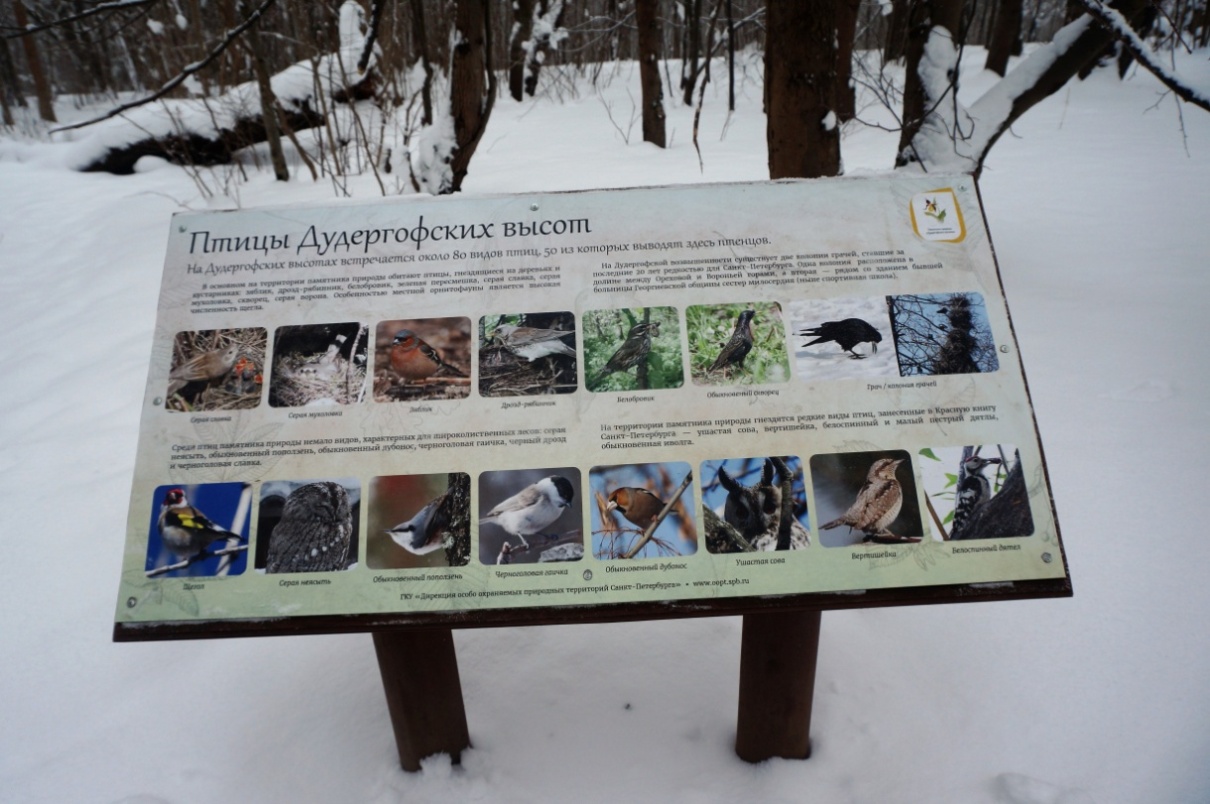 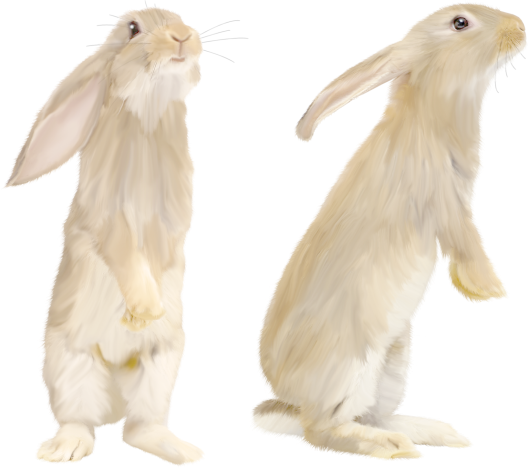 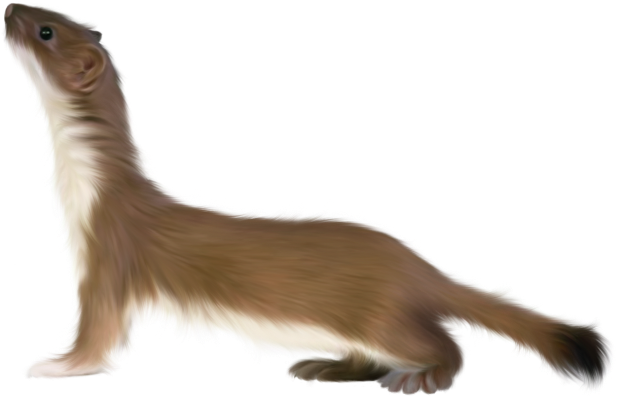 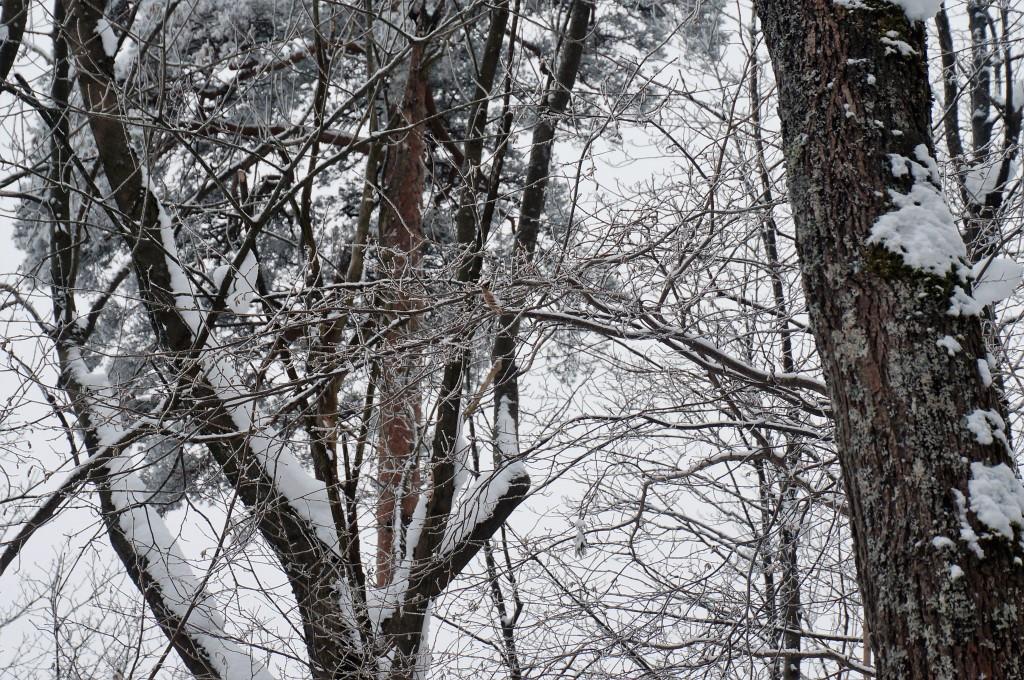 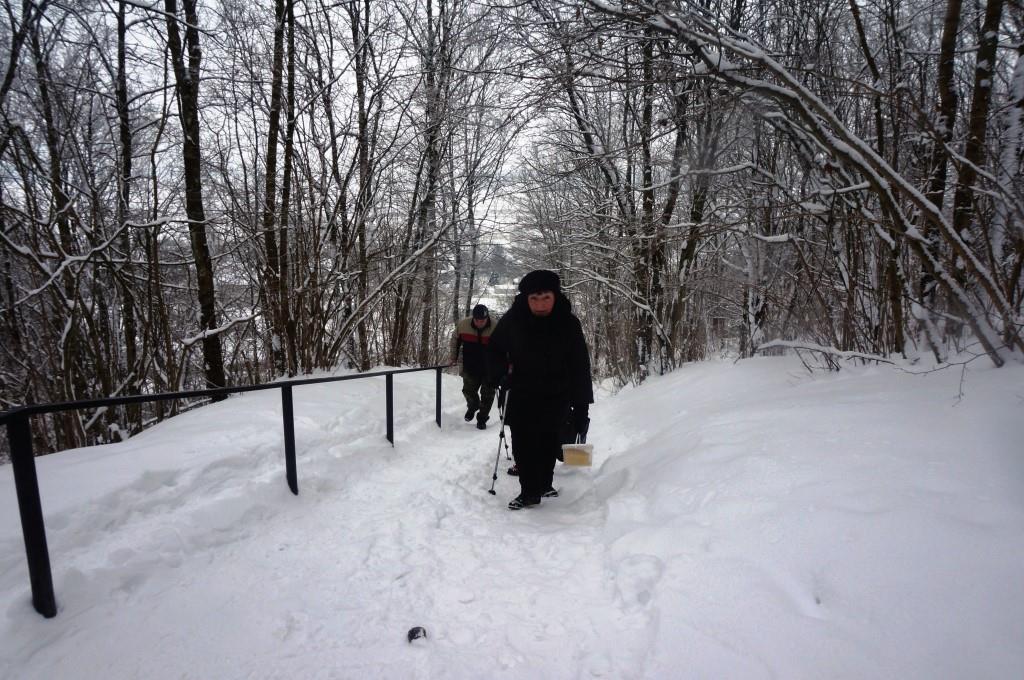 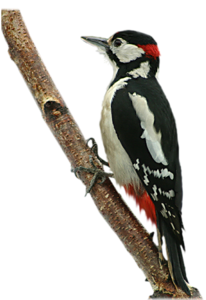 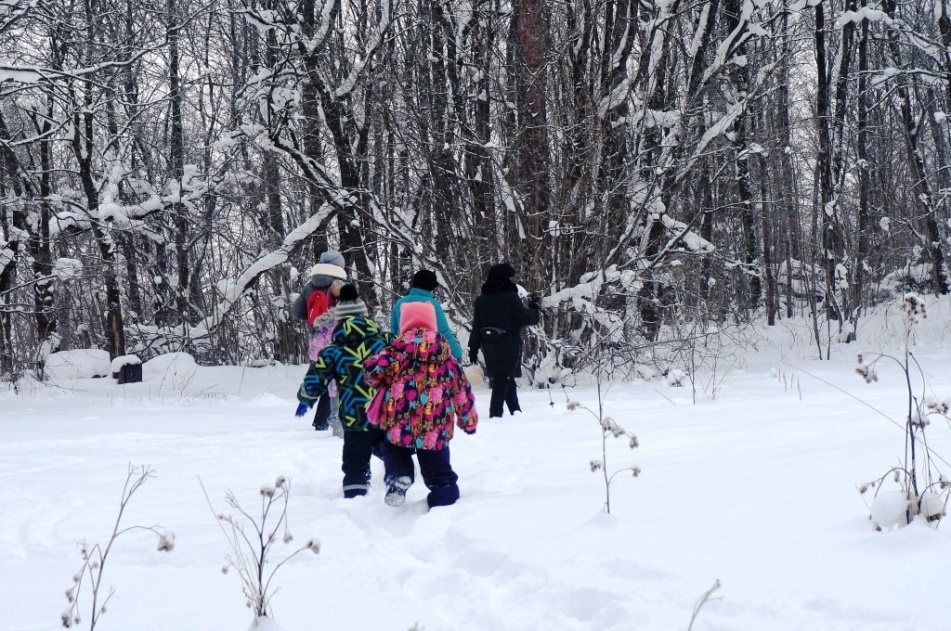 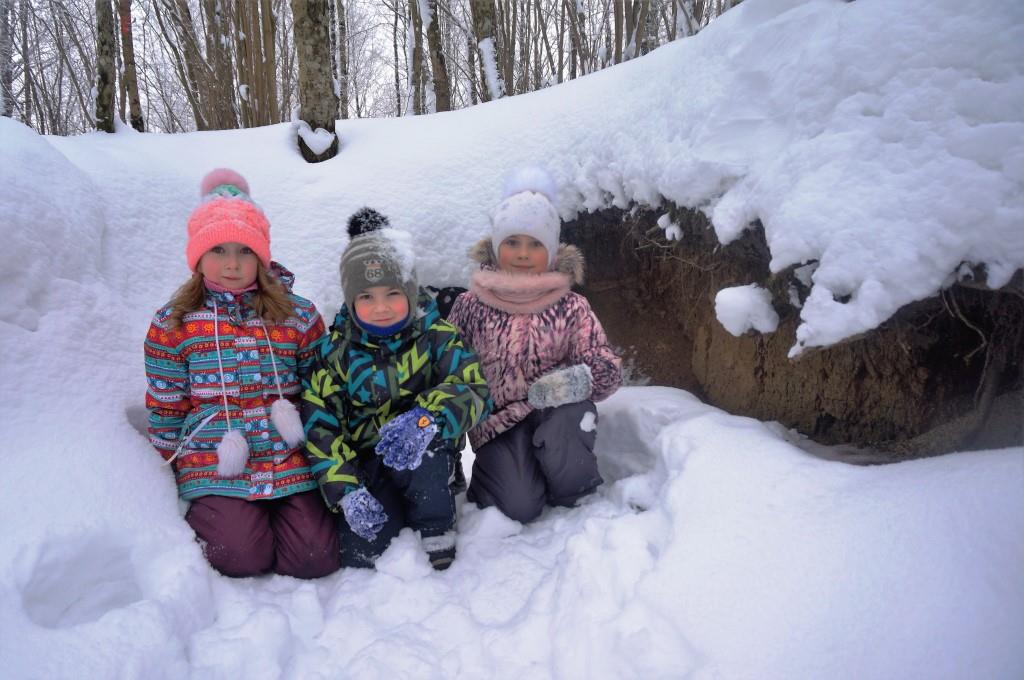 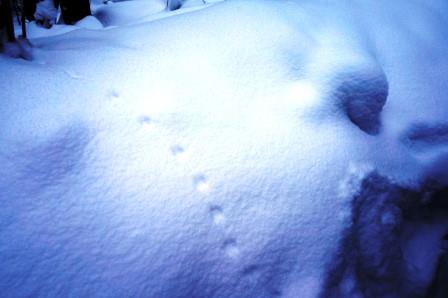 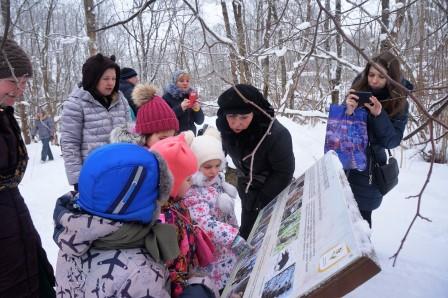 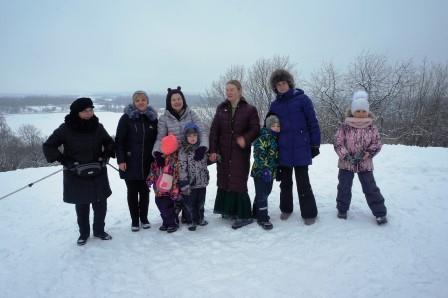 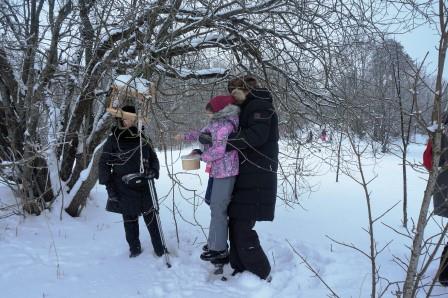 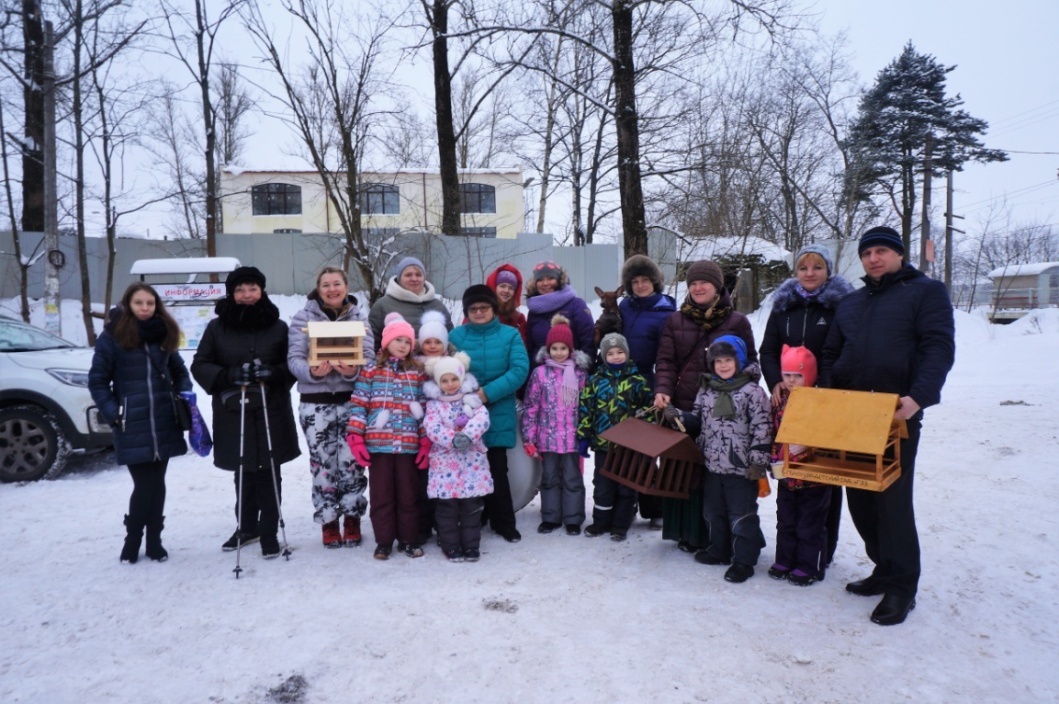 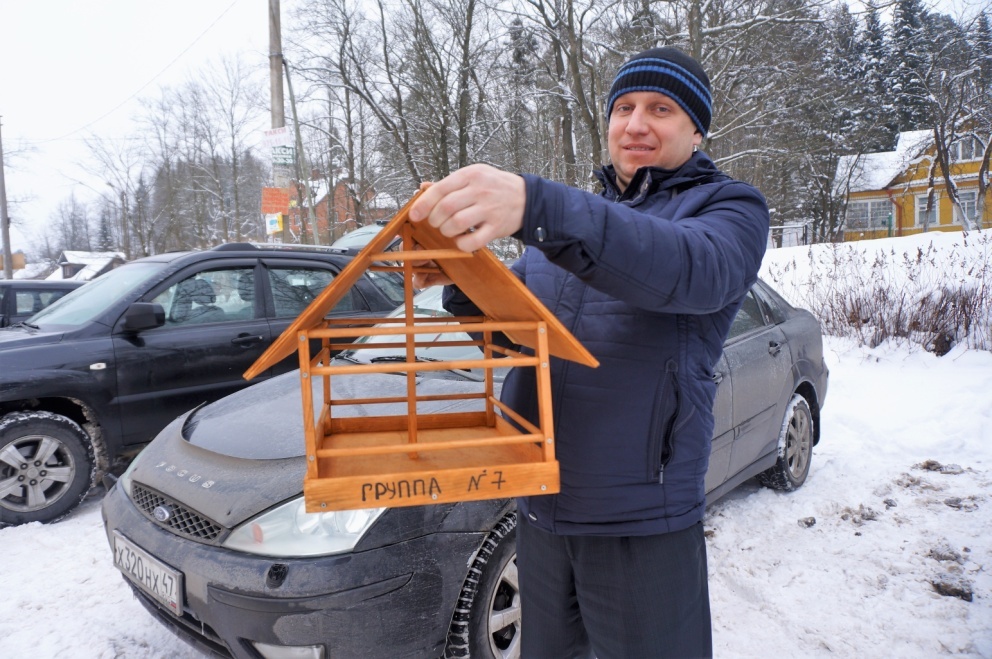 Городская Акция «Покорми птиц зимой
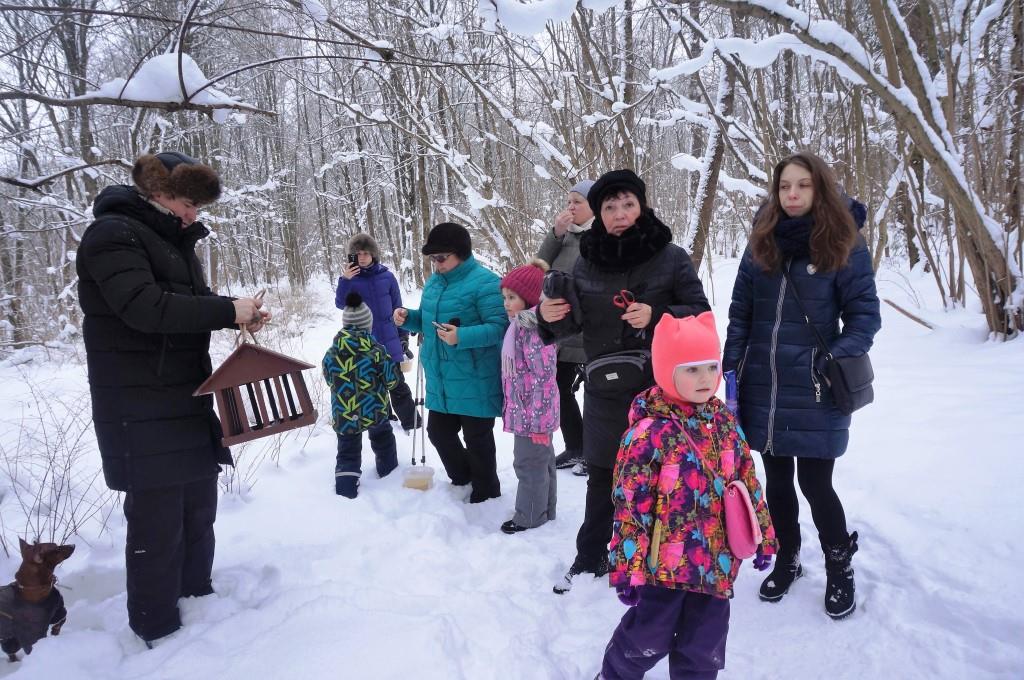 Цель - помочь зимующим птицам в виде установок кормушек и организации непрерывного подкорма на них.
Зима –трудное время в жизни животных, а особенно для птиц. Наиболее опасны для них дни, когда после оттепелей резко наступают морозы и все деревья, кустарники, строения покрываются  ледяной коркой, из-под которой птахи не в силах добывать себе корм. Каждый из нас может помочь выжить птицам, оставшимся на зимовке.
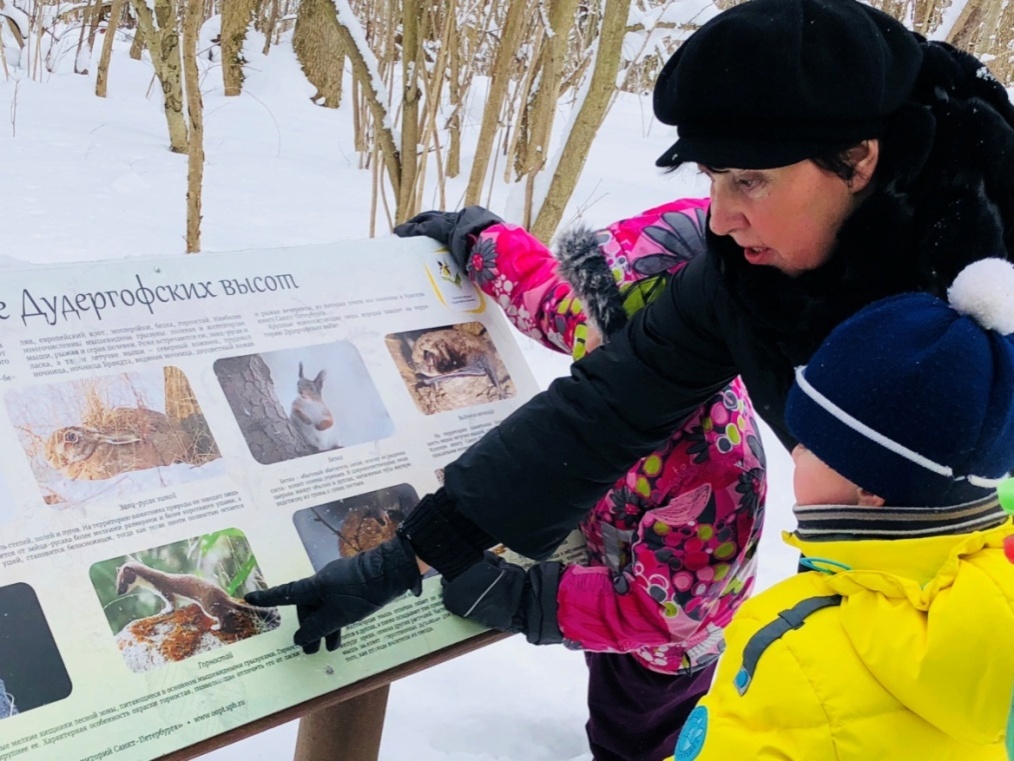 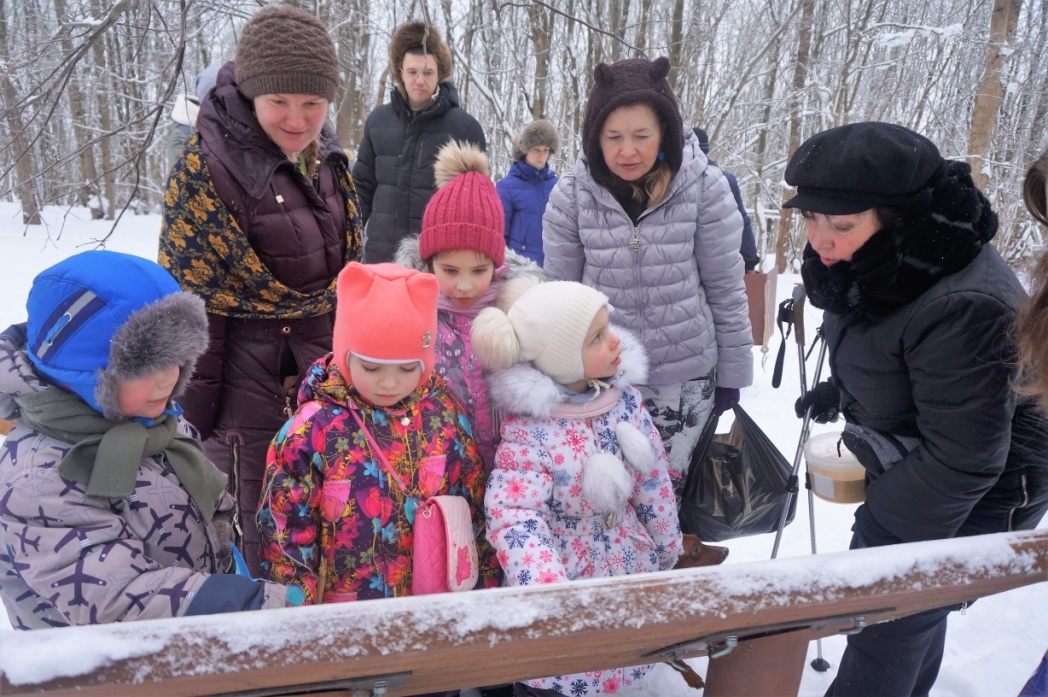 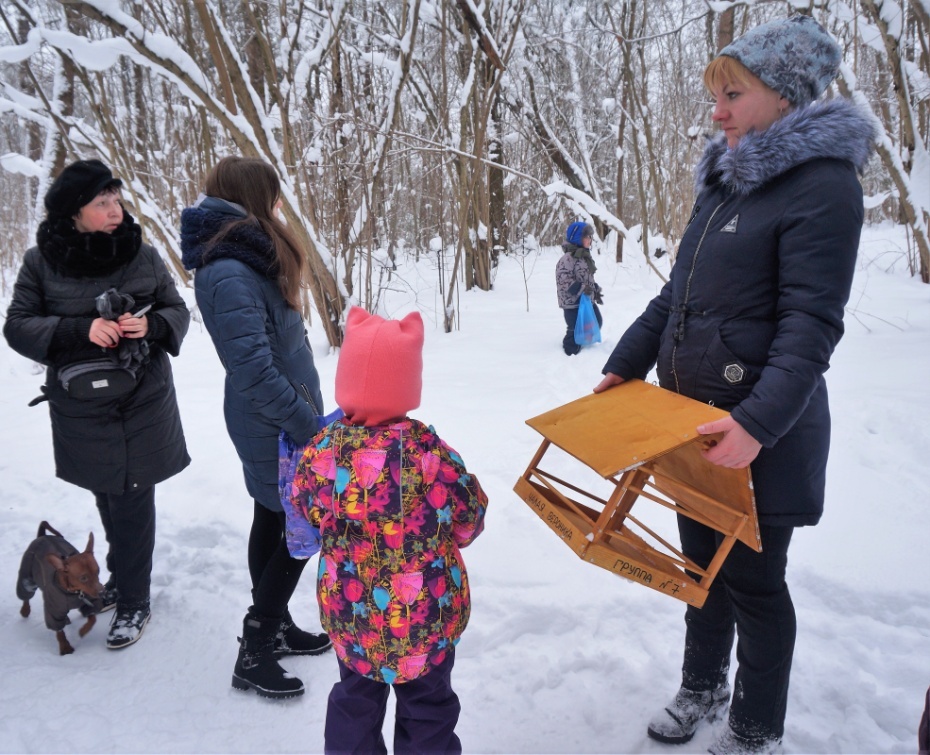 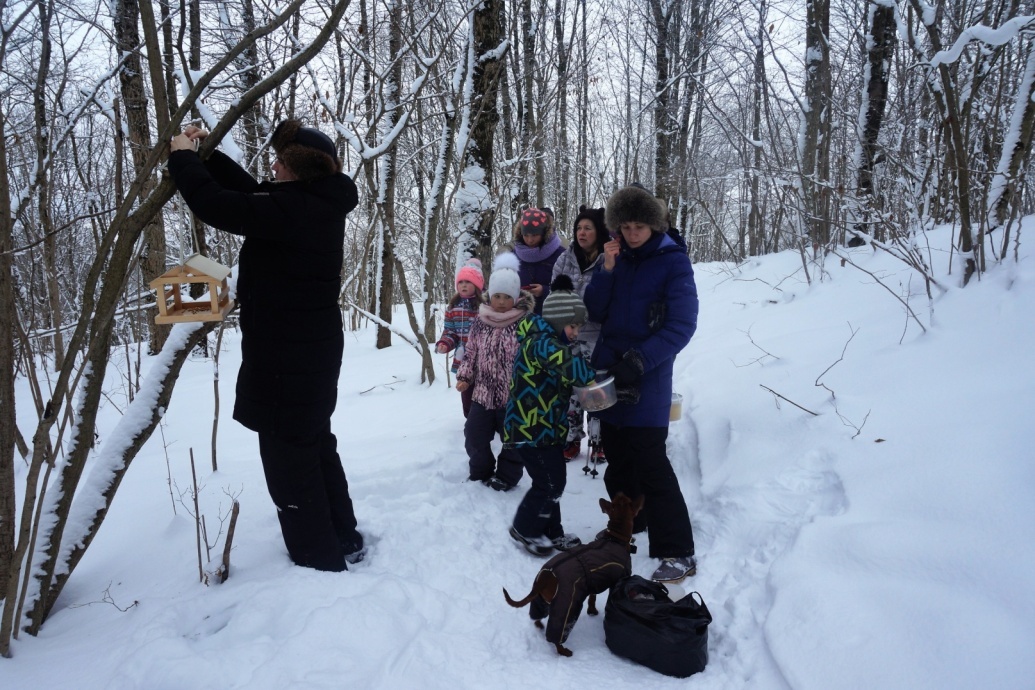 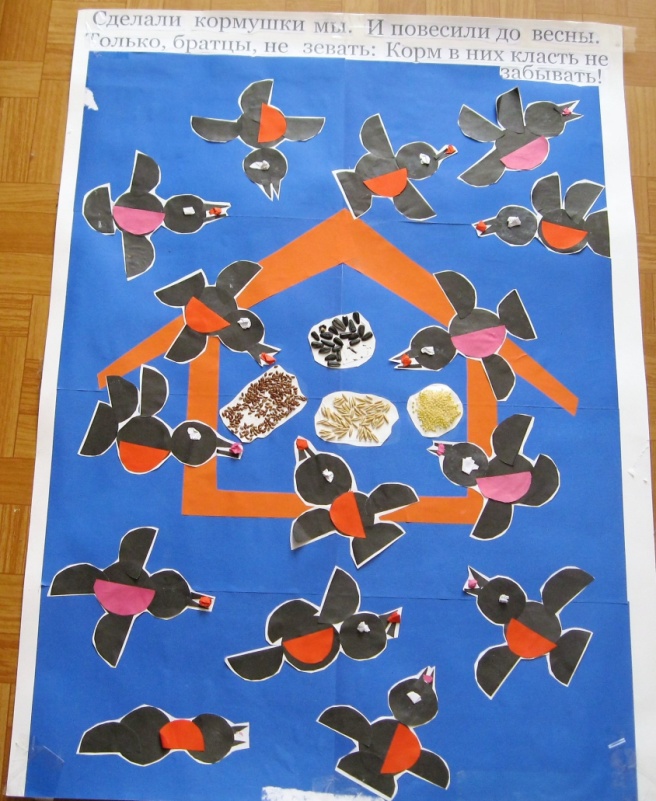 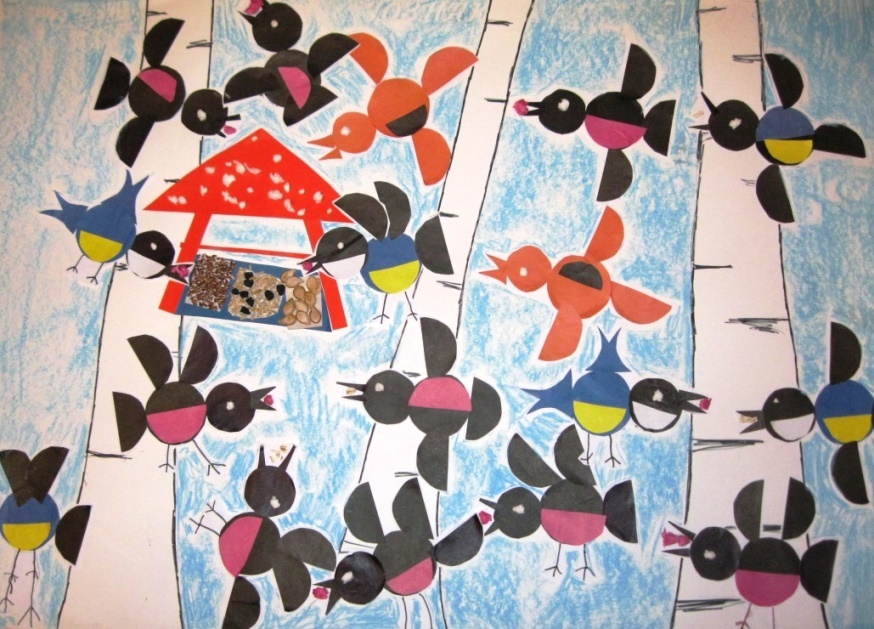 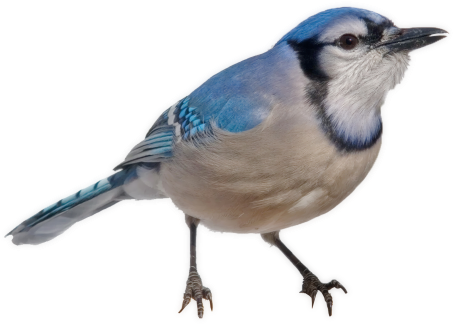 Детские плакаты « Покормите птиц»
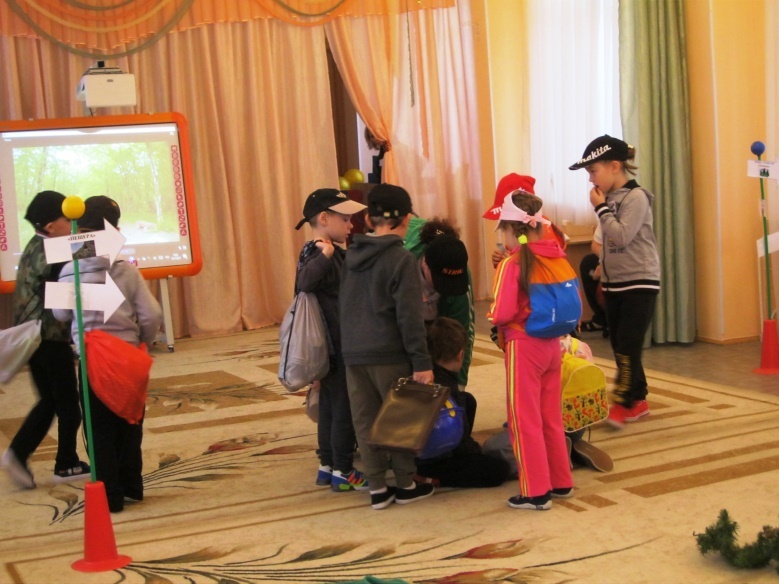 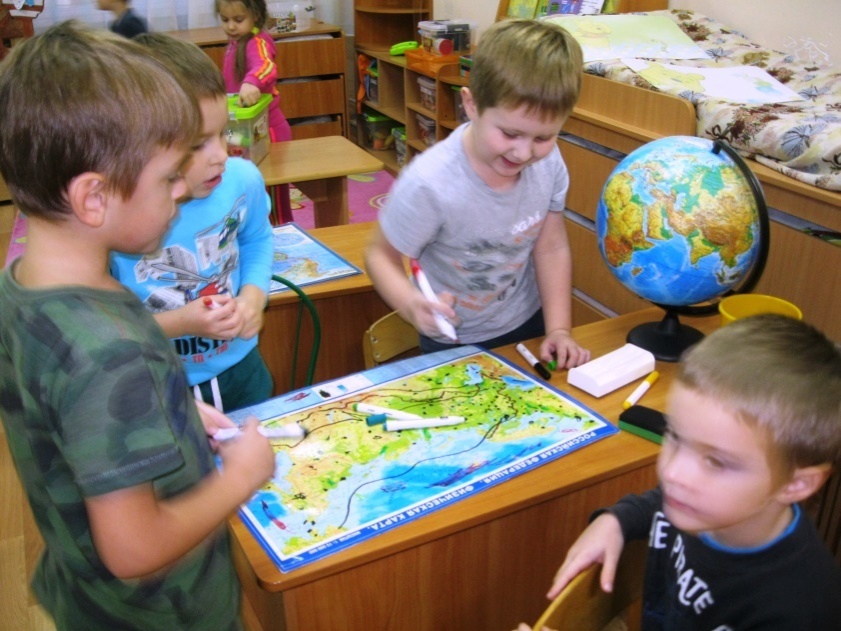 Игра «Птичий патруль»
Результат:
Интерес детей
Желание исследовать, познавать, слушать, рассматривать, экспериментировать, задавать вопросы
Активность родителей
Увеличение количества участников экспедиций. Интерес к данной форме организации исследовательской деятельности. Инициатива в подготовке программ экспедиций. Участие в мастер-классах, конкурсах  и в интерактивных
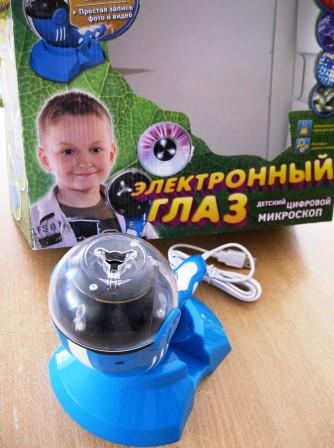 Создание развивающей среды в группах
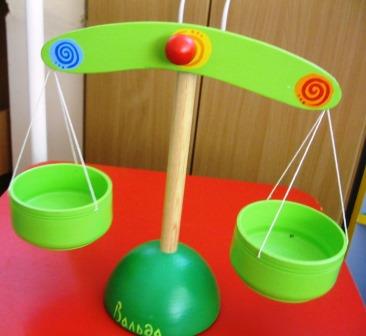 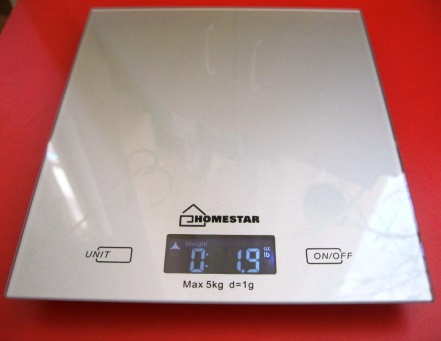 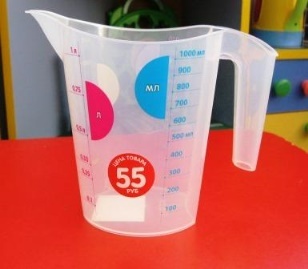 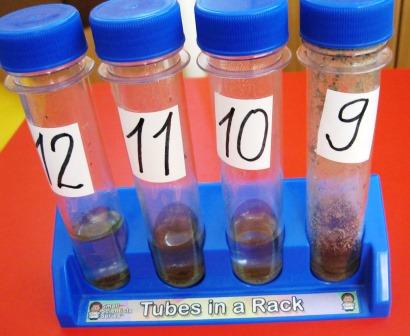 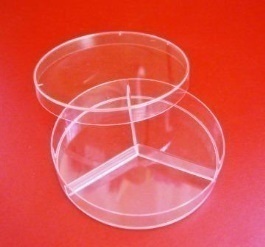 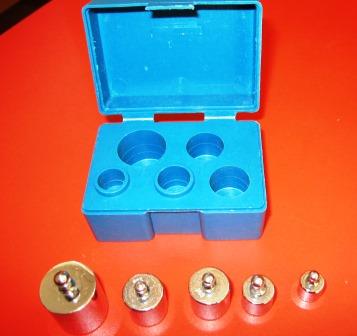 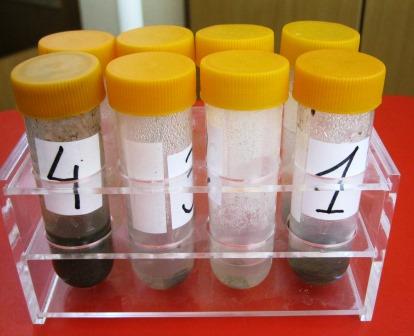 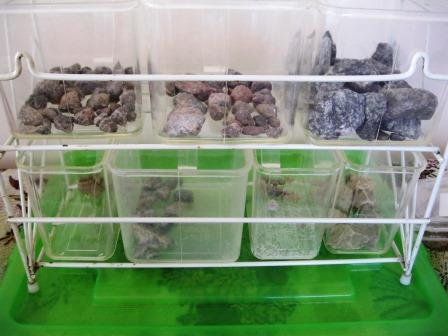 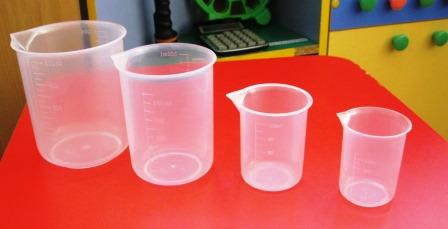 Неформальный диалог
комплексное решение задач ФГОС ДО
Создание творческих инициативных сообществ
Раскрытие потенциала  семьи
Эффективная форма наблюдения и самостоятельной деятельности в природе
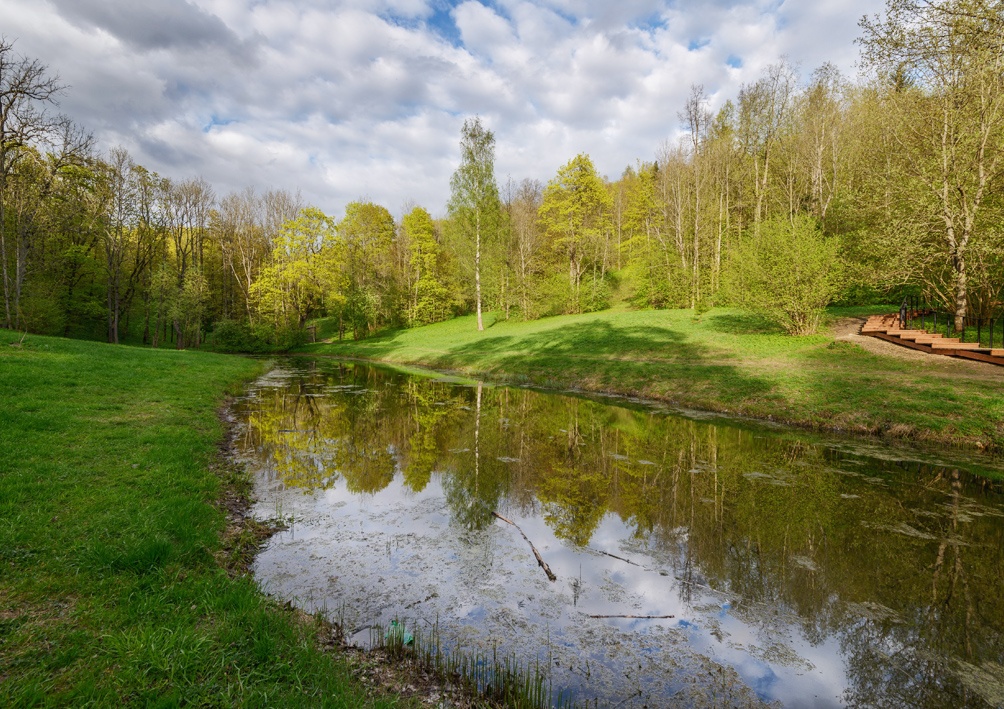 Приглашаем в экспедицию
Спасибо за внимание